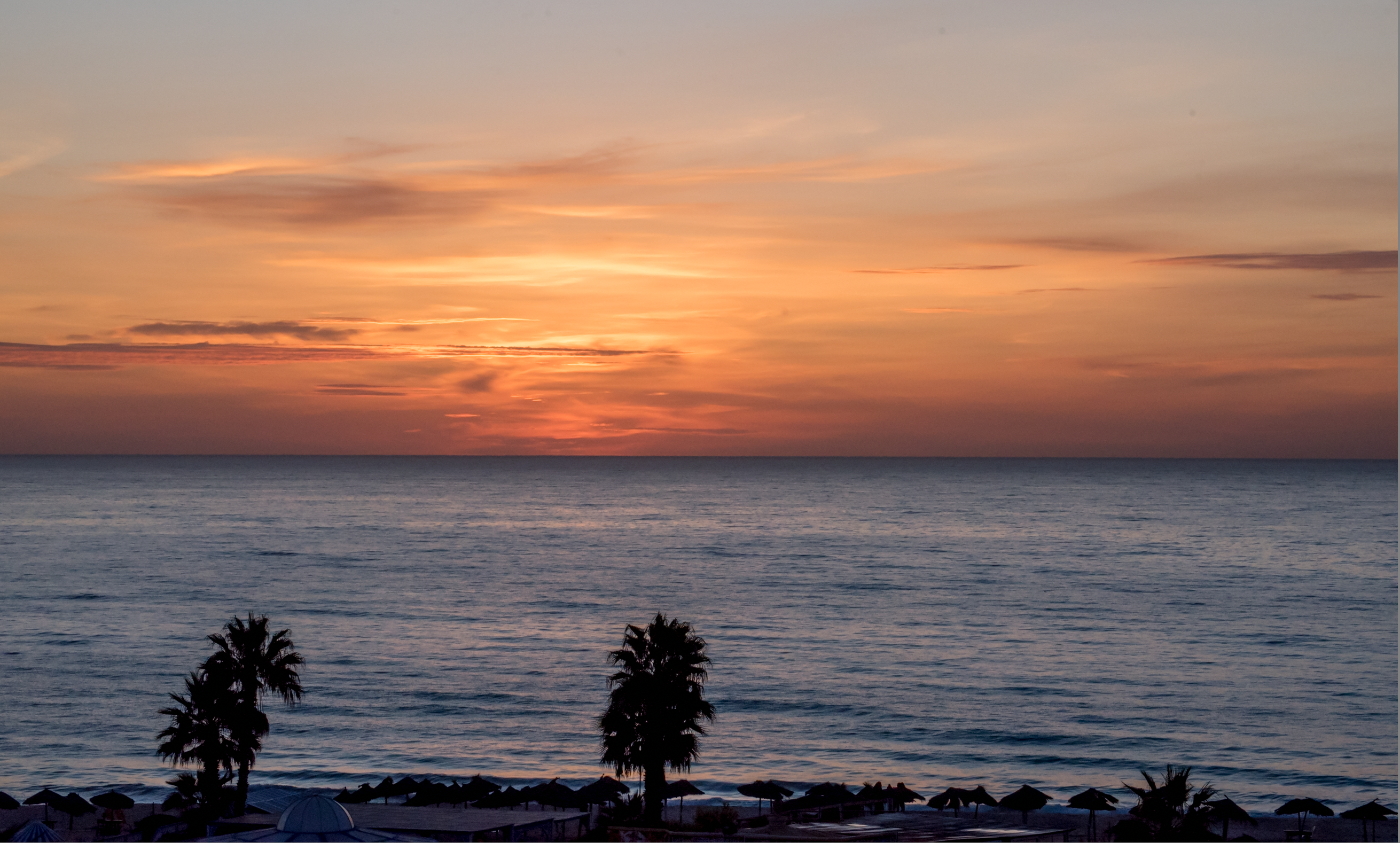 Applications, Algorithms and Data: Open Educational Resources and the Next Generation of Virtual LearningStephen DownesRELIFHammamet, TunisiaNovember 30, 2017
Abstract: Open Educational Resources (OER) have traditionally been thought of as replacements for classroom materials such as textbooks, teaching aids, study guides, and background resources. In more recent years they have come to include multimedia resources such as animations, podcasts and videos, and they have led to the development of new educational modalities, such as massive open online courses (MOOCs). The next generation of OERs will take a step beyond traditional media and classroom support and begin to take advantage of the unique properties of virtual learning. Using examples such as virtual containers and actionable data books, education technology researcher Stephen Downes will sketch the future for the next generation of OERs as a distributed and interactive network of applications, algorithms and data.
State of the Art
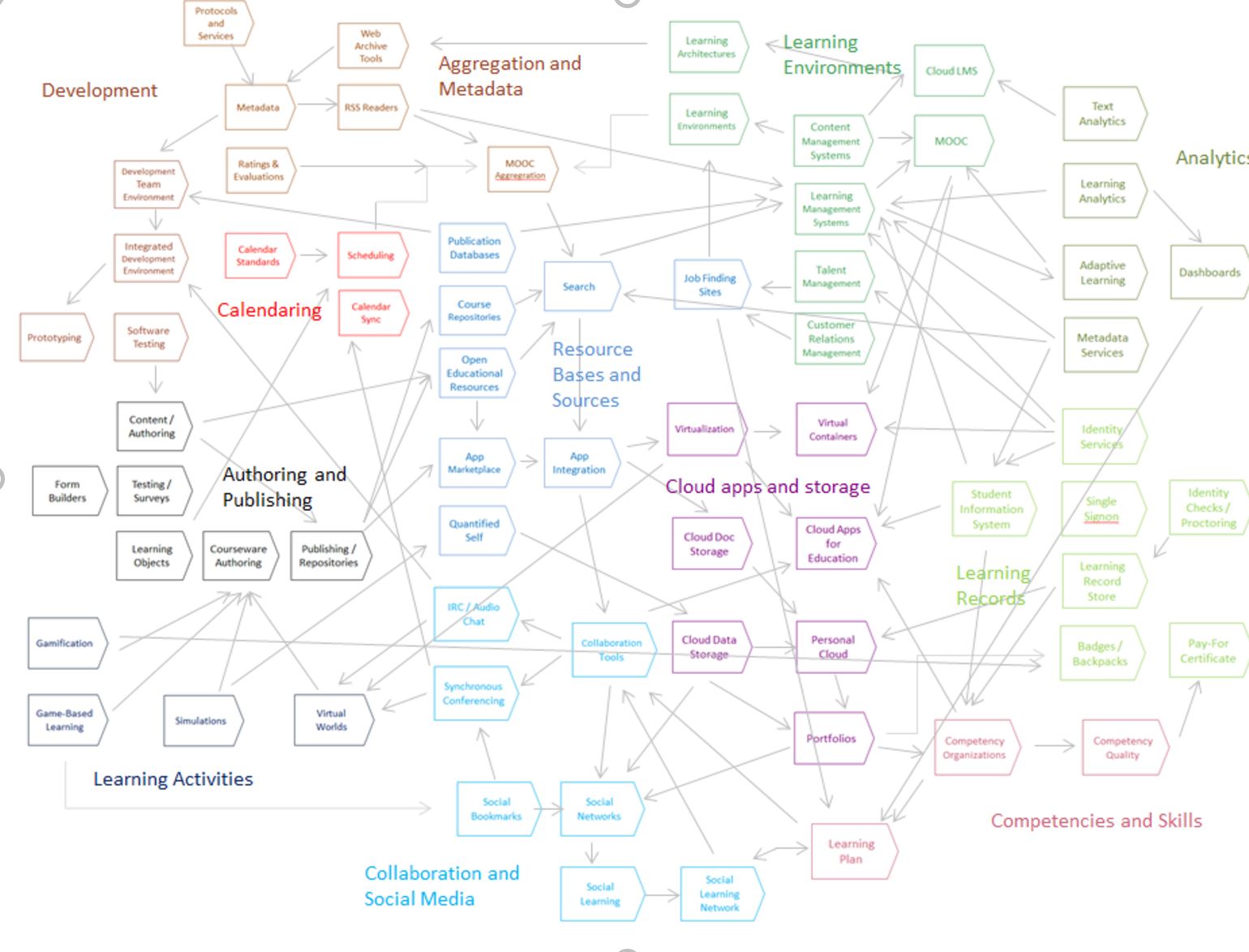 OERs as Student Production
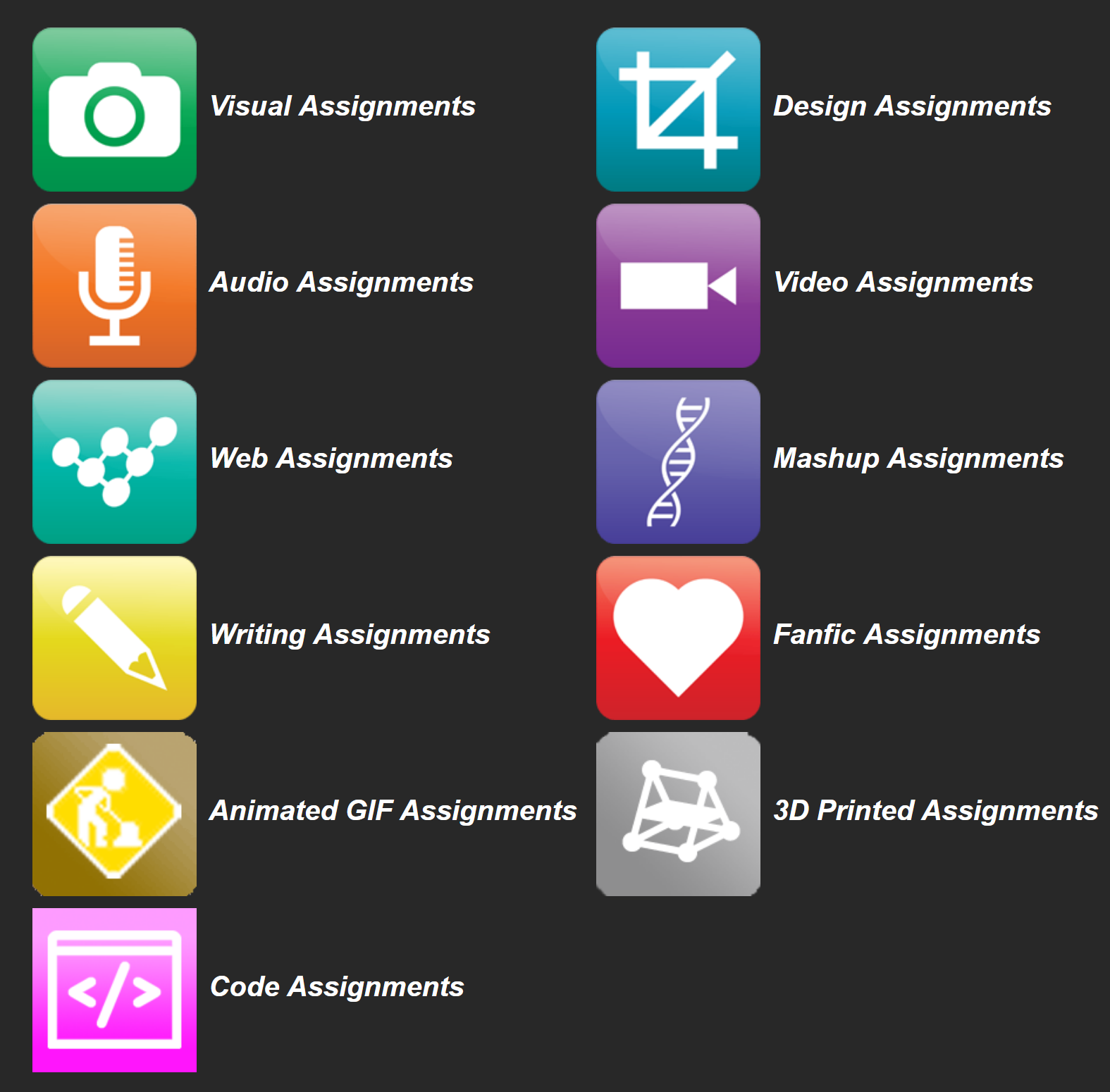 DS106 – assignment bank http://assignments.ds106.us/ 
Domain of One’s Own - https://reclaimhosting.com/domain-of-ones-own/ 
Creation of OERs through ‘renewable assignments’ – Christina Hendricks http://flexible.learning.ubc.ca/news-events/renewable-assignments-student-work-adding-value-to-the-world/
Open Case Studies
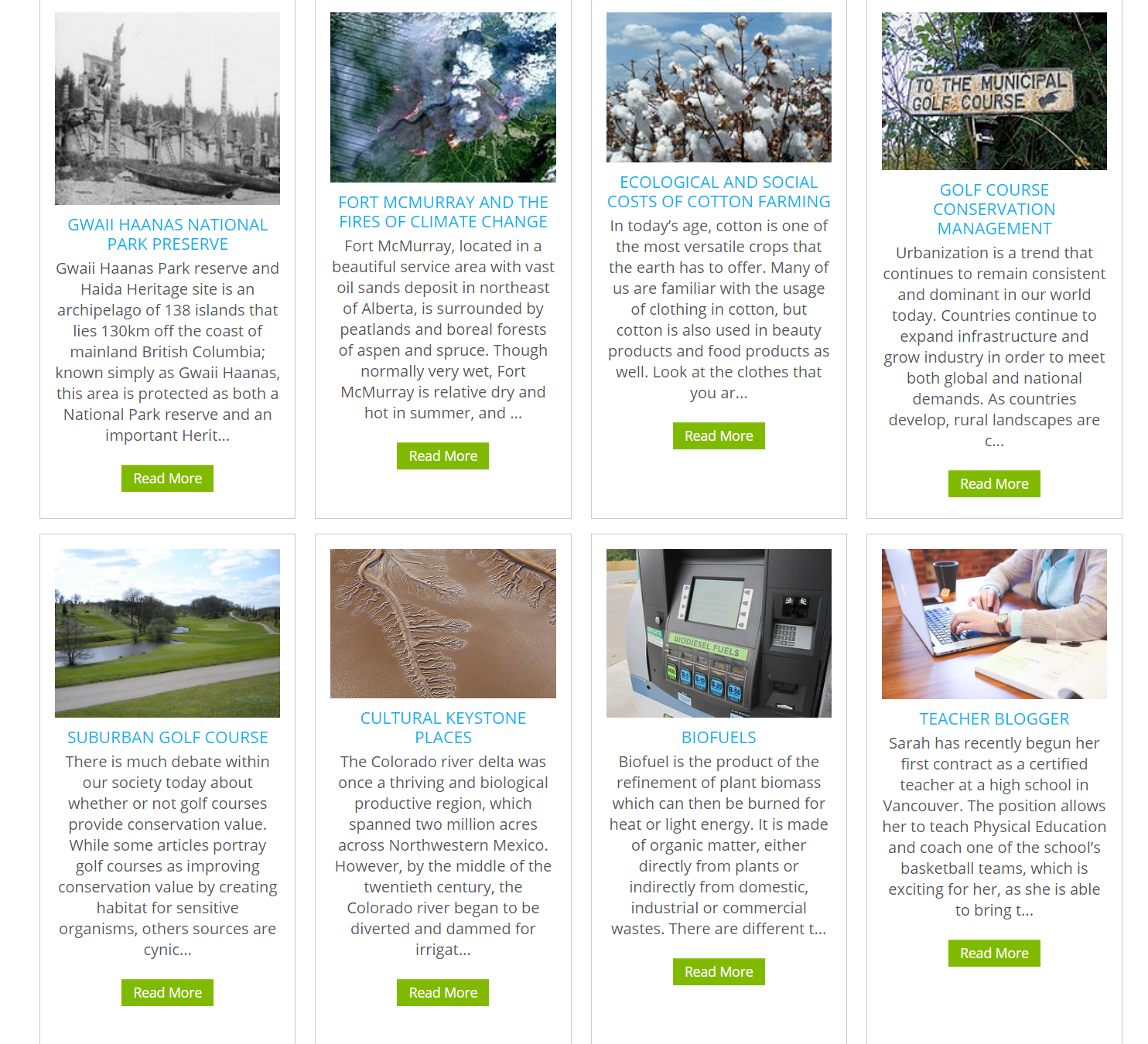 case studies that can be used by anyone, at UBC or elsewhere. 
Many focus on topics in sustainability
cases on this site are open educational resources: they have an open license to allow for revision and reuse of the cases in other courses and contexts
Quoted from: http://cases.open.ubc.ca/
Content Syndication
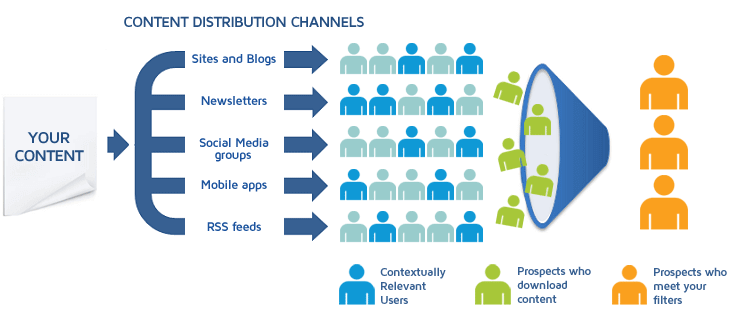 Image: https://blog.izooto.com/best-content-syndication-tools/
Blog posts and comments were the core of CCK08 
gRSShopper – http://grsshopper.downes.ca 
FeedPress - https://wordpress.org/plugins/feedpress/ 
FeedBurner - https://feedburner.google.com
Scrapy
Python framework to aggregate and store content in RSS feeds and web sites
Forms the core of the NRC-developed ‘Beeyard’ application
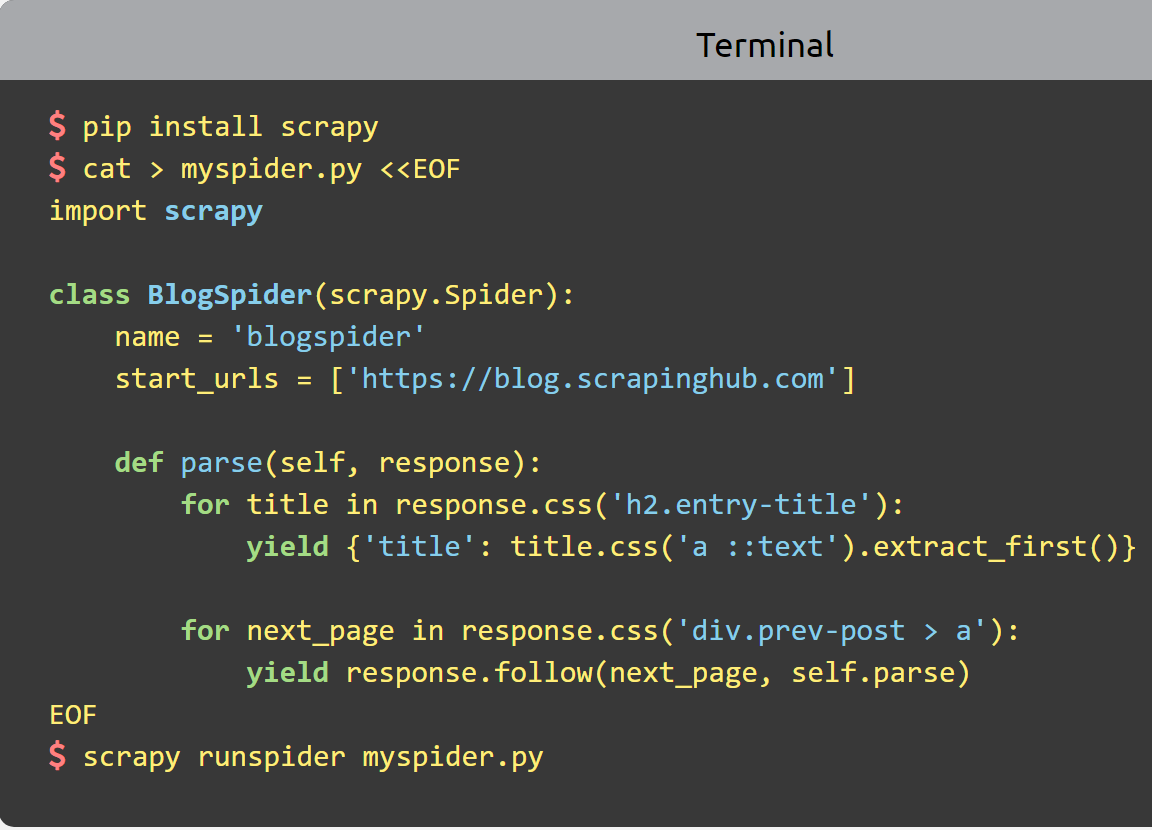 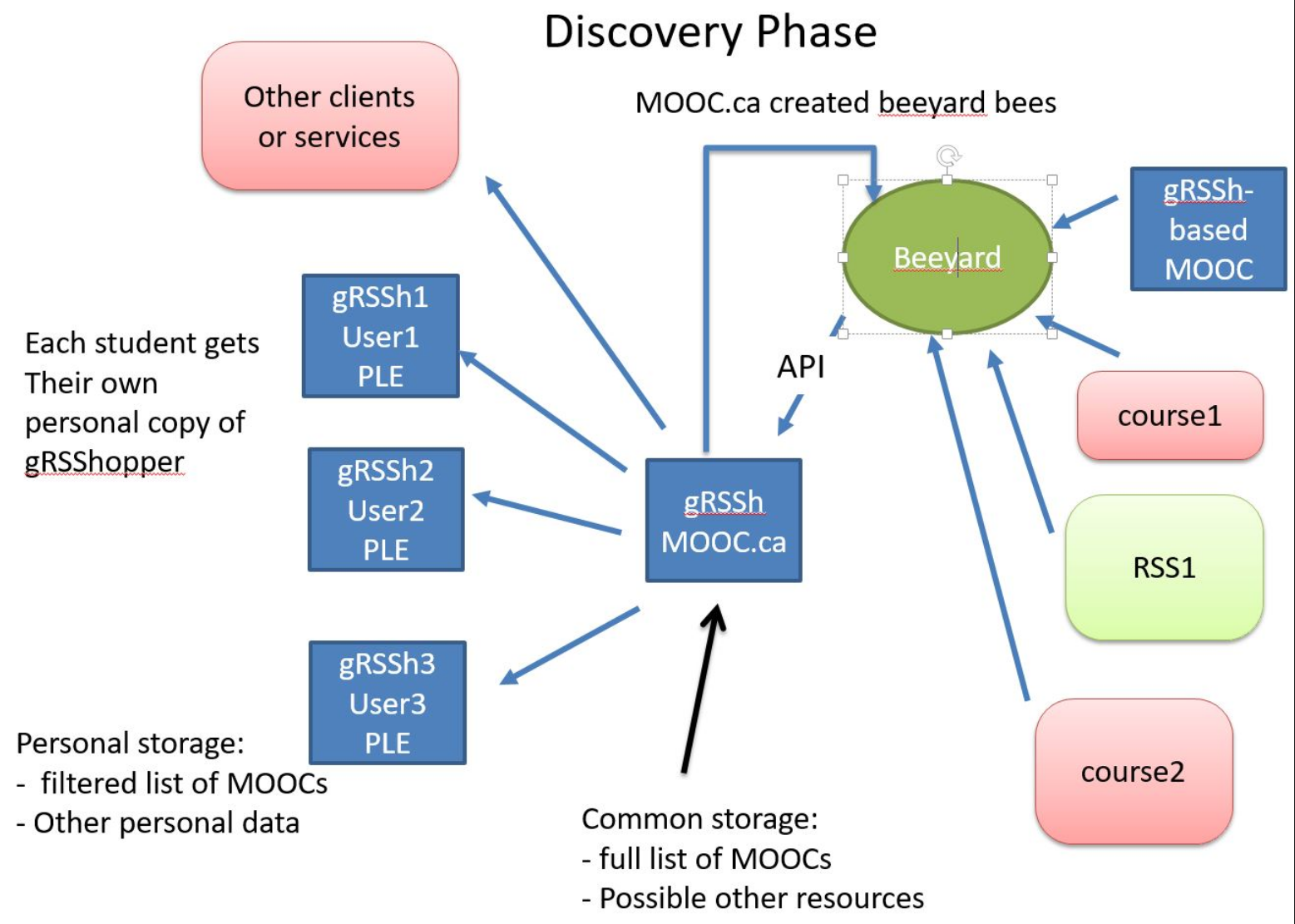 https://scrapy.org/
MOOC.ca and gRSShopper
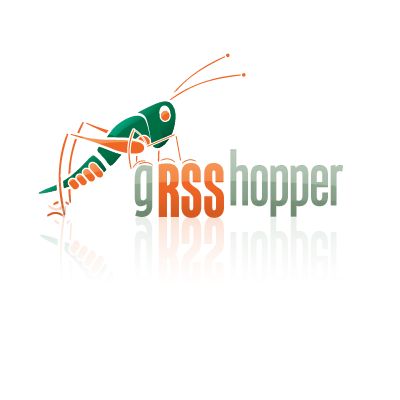 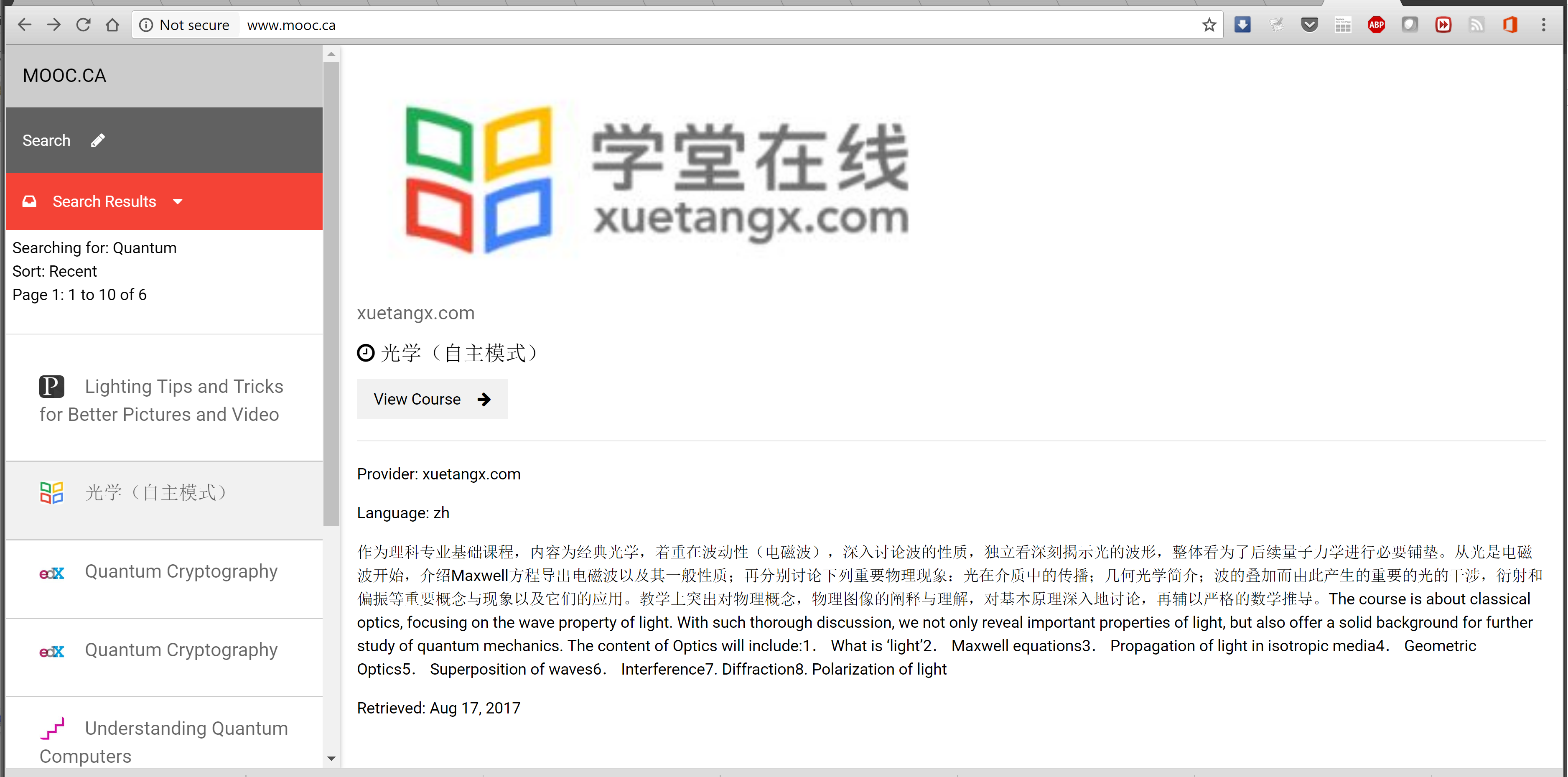 http://grsshopper.downes.ca/
www.mooc.ca is an aggregator of MOOC course offerings (and is planned to aggregate OERs as well) using gRSShopper and Beeyard
Open Data as OERs
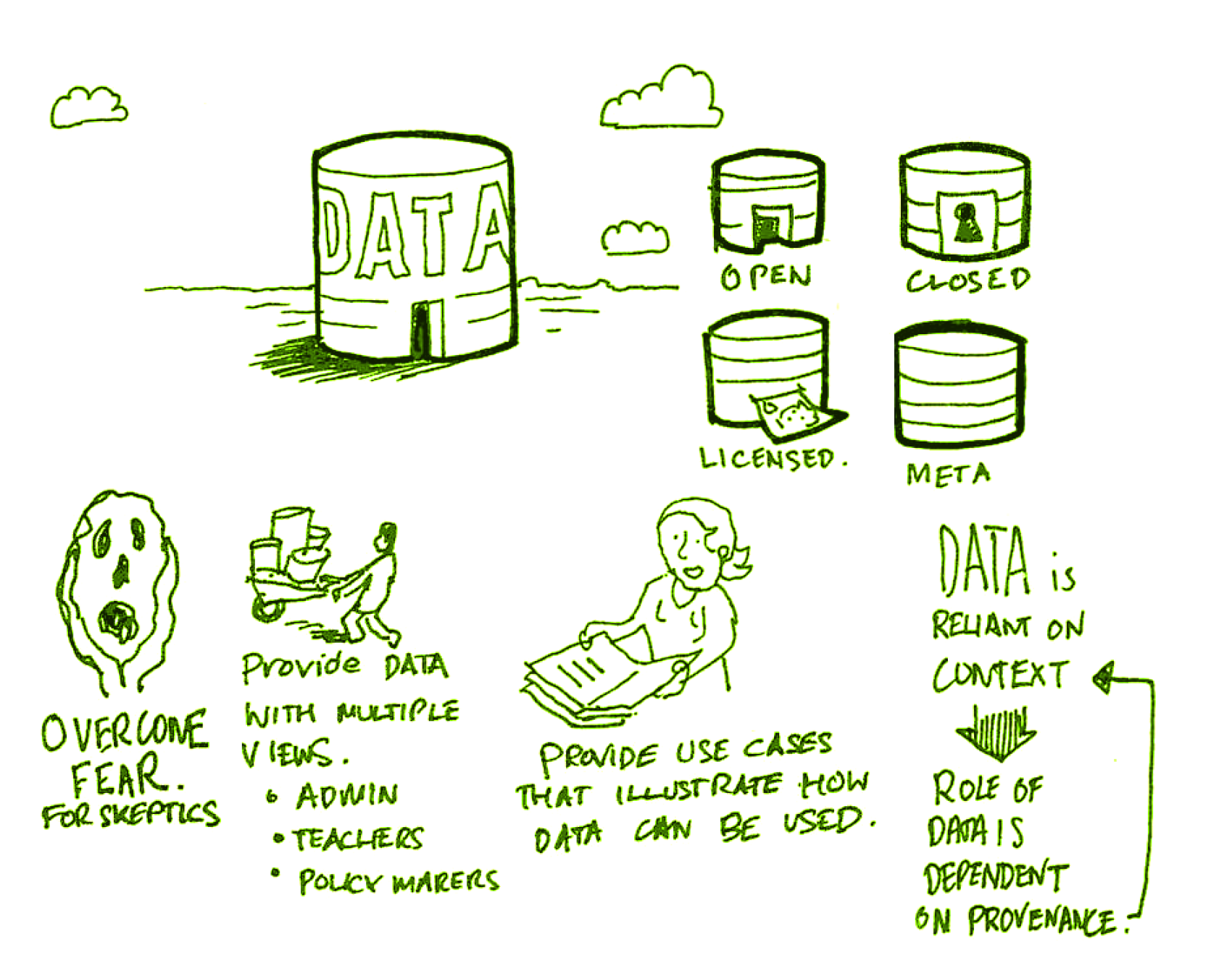 Civic engagement in Italy
Into programming assignments
Article-level metrics
Geodata and Land Walks in Wales
Open data for sustainable development
Atenas, J., & Havemann, L. (Eds.). (2015). Open Data as Open Educational Resources: Case studies of emerging practice. London: Open Knowledge, Open Education Working Group. http://dx.doi.org/10.6084/m9.figshare.1590031 
Also: Leo Havemann, slides http://eprints.bbk.ac.uk/14750/1/Leo_ODasOER_UCL_4March16.pdf
CodePen
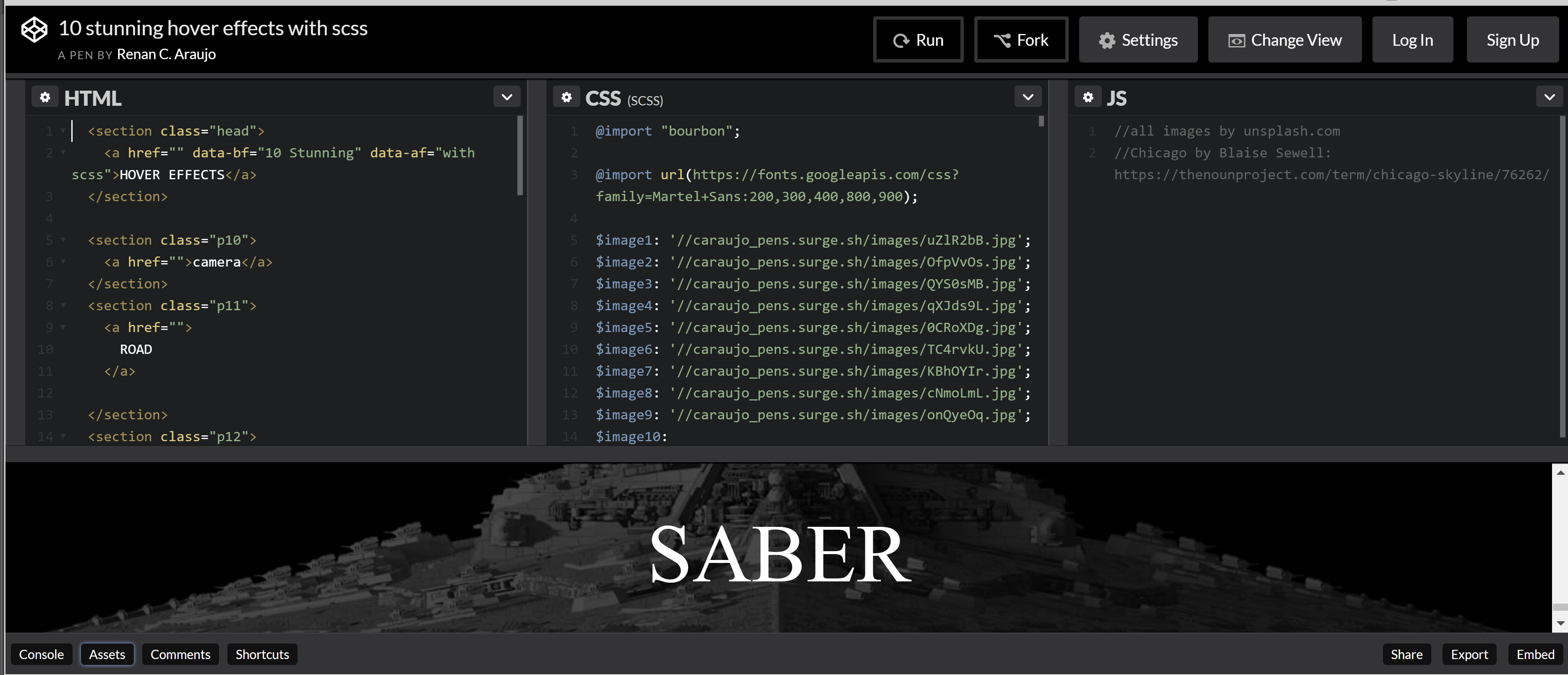 https://codepen.io/caraujo/pen/LVPzxO
iPython and Jupyter
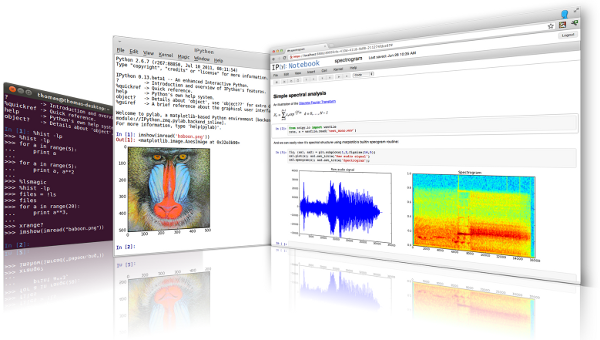 iPython is an interactive programming shell for the Python programming language https://ipython.org/ 


The Jupyter Notebook is an open-source web application that allows you to create and share documents that contain live code… http://jupyter.org/
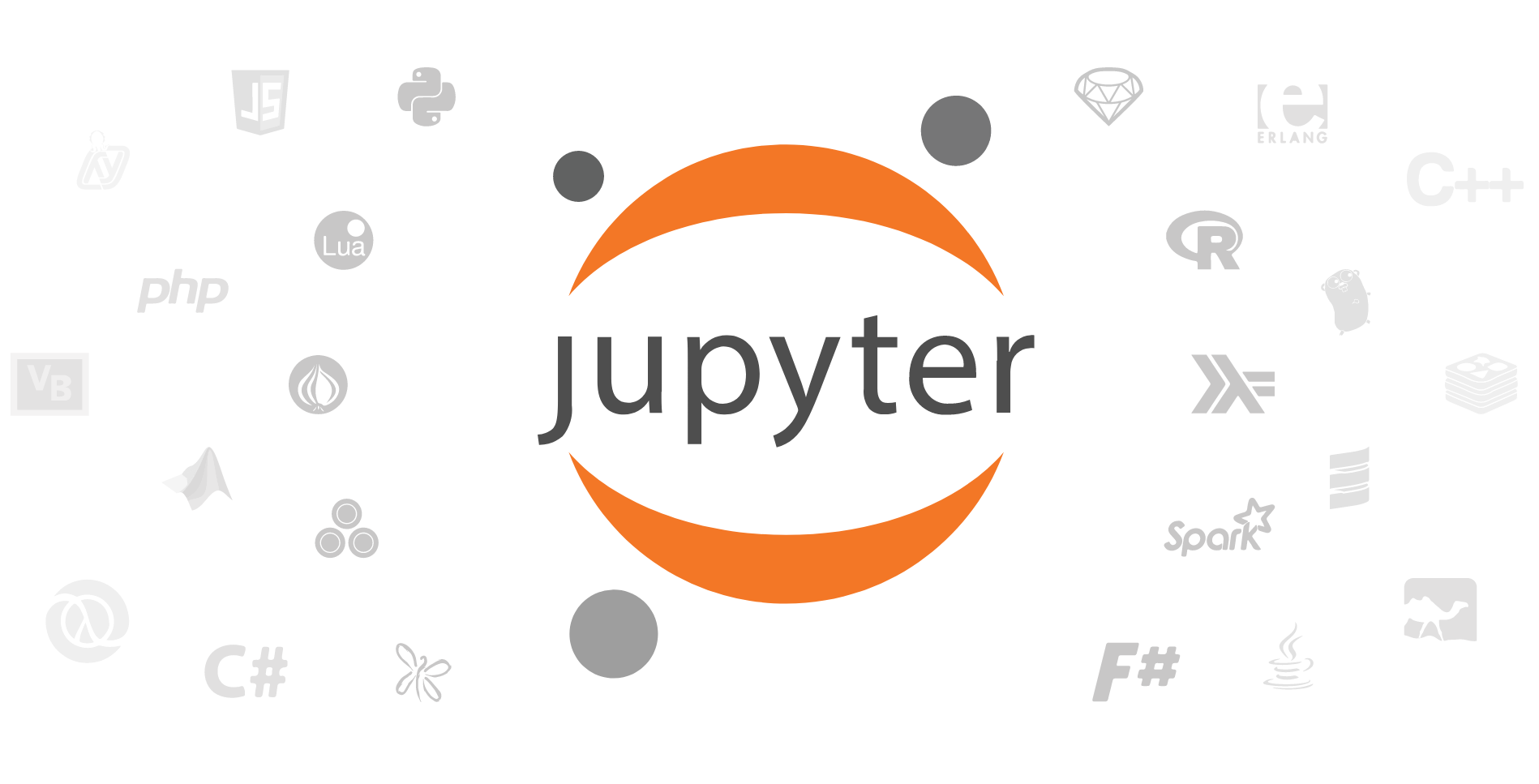 A gallery of interesting Jupyter Notebooks
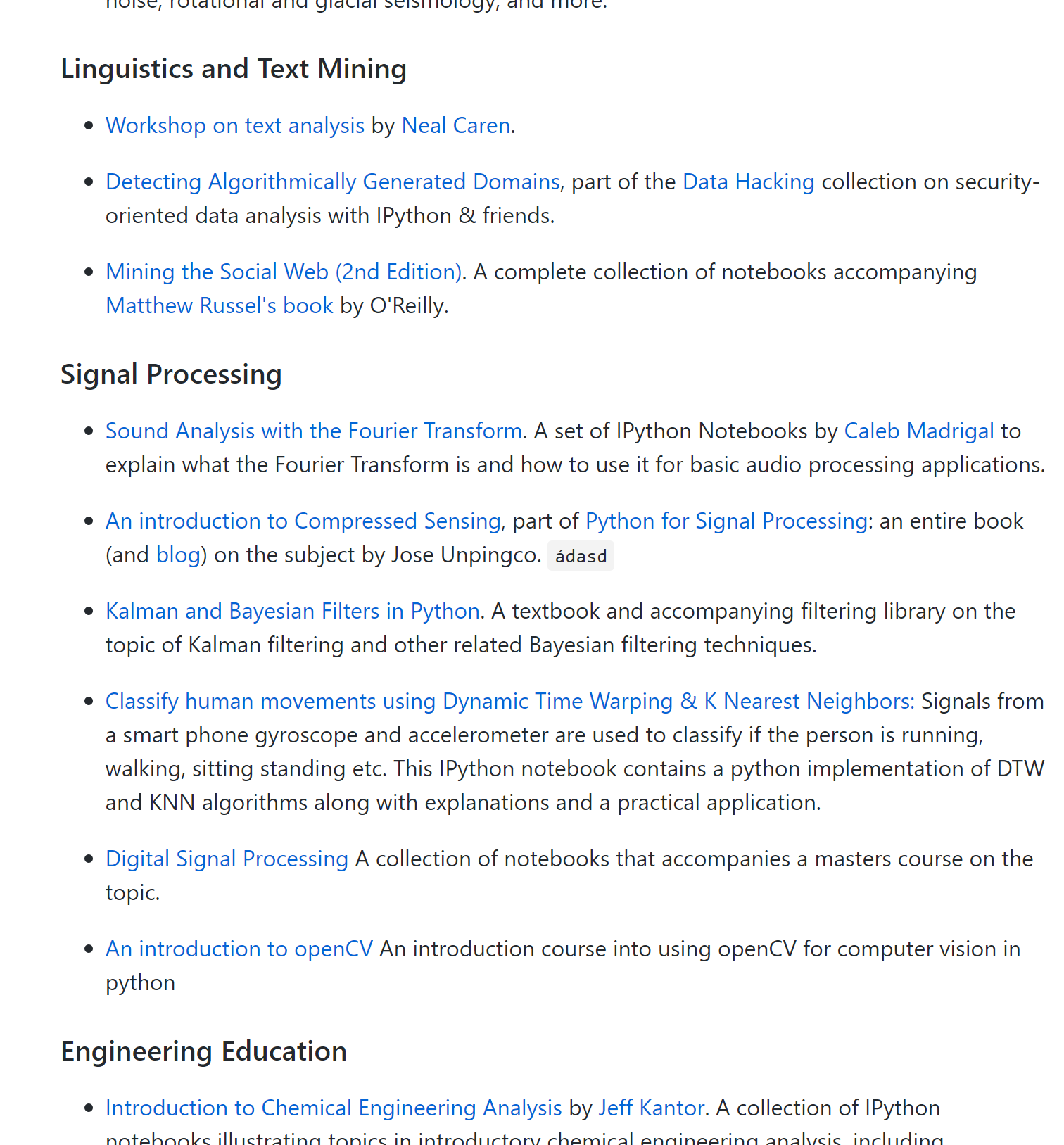 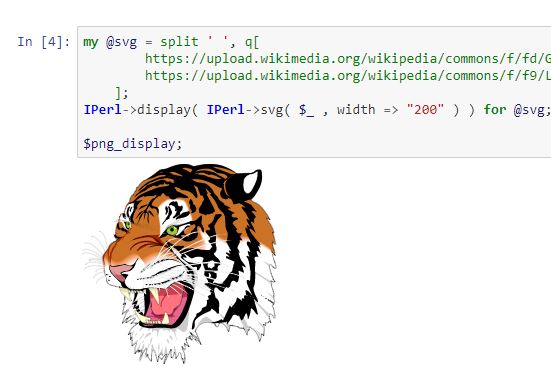 https://github.com/jupyter/jupyter/wiki/A-gallery-of-interesting-Jupyter-Notebooks#machine-learning-statistics-and-probability
XAMPP
“XAMPP is a completely free, easy to install Apache distribution containing MariaDB, PHP, and Perl. The XAMPP open source package has been set up to be incredibly easy to install and to use.”


XAMPP on a USB Stick
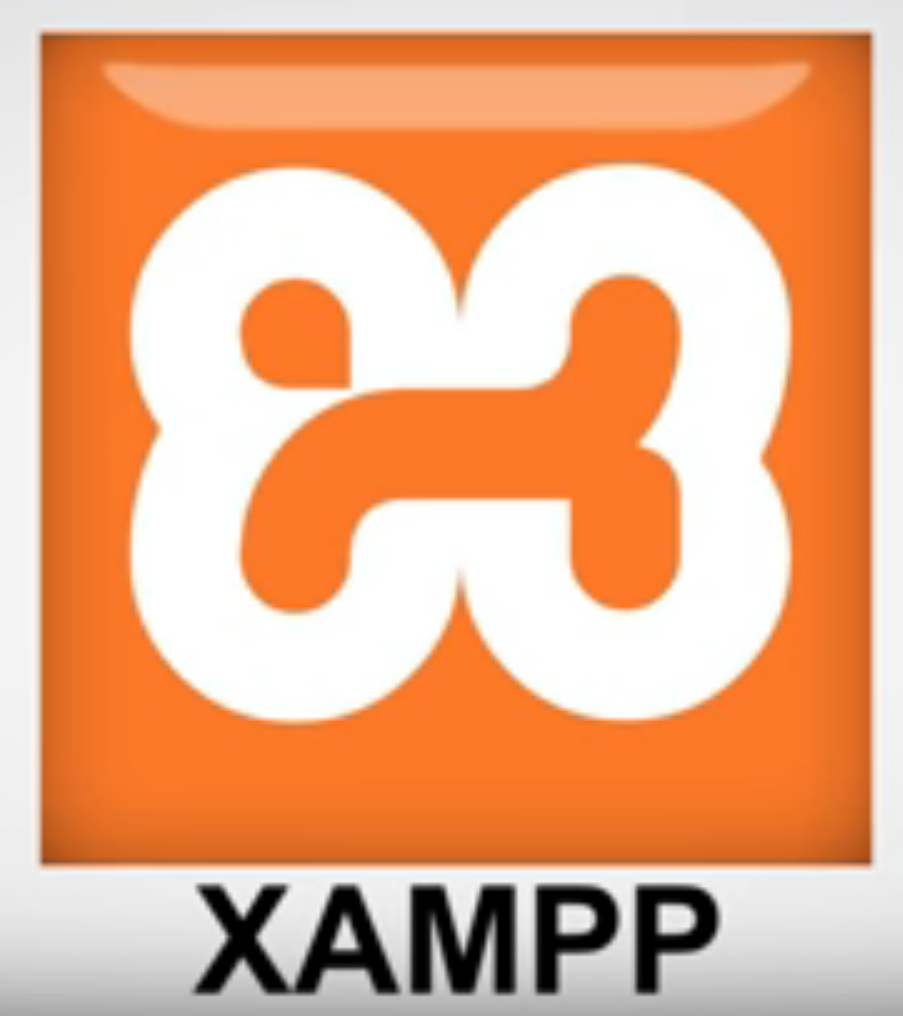 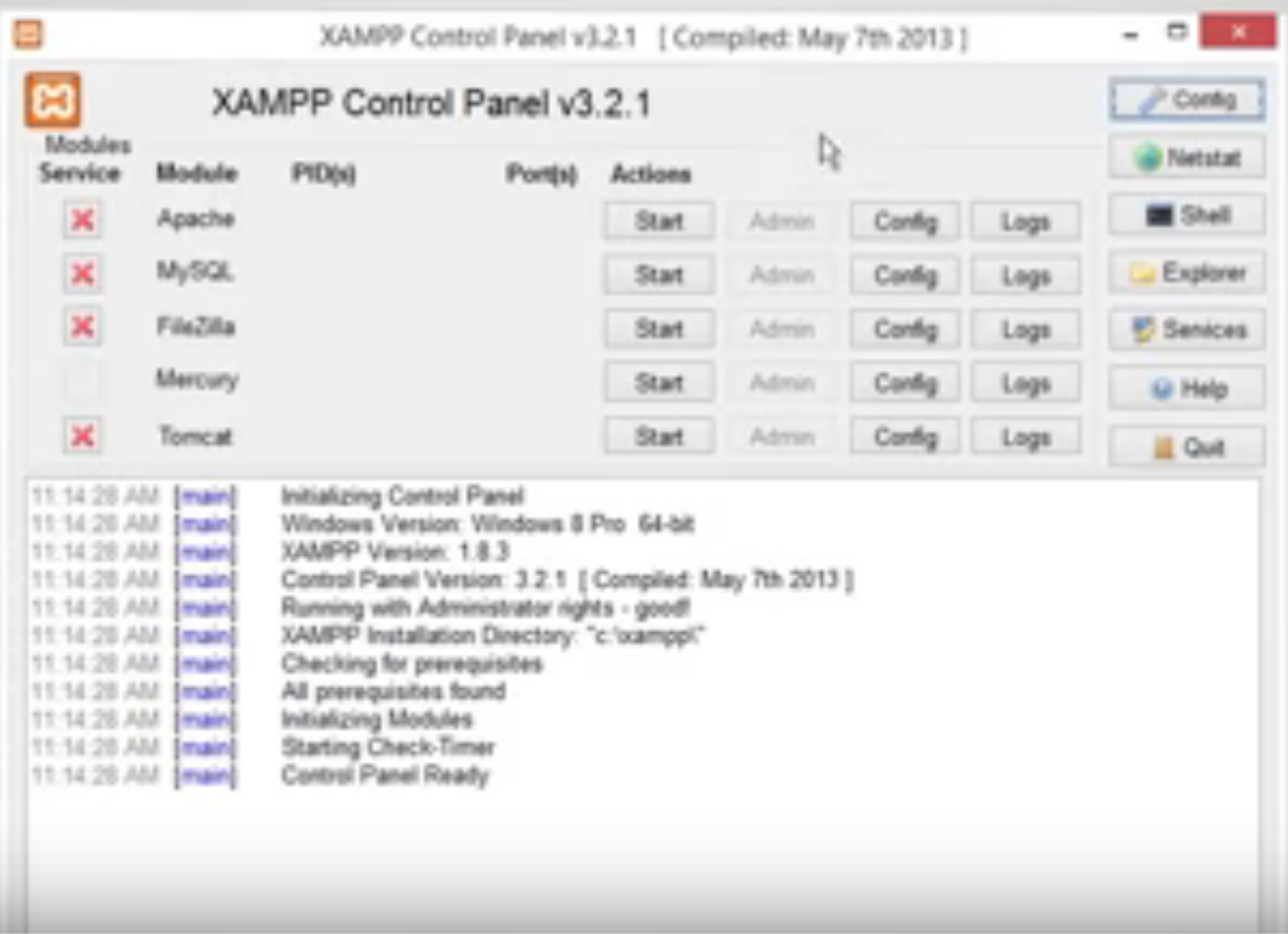 https://portableapps.com/apps/development/xampp
https://willtan.com/installing-xampp-on-usb-flash-drive/
https://www.apachefriends.org/index.html
Moodle on a Stick
“Spoodle is an up to date portable moodle / ‘moodle on a stick’ solution for learners to access Moodle courses without requiring constant internet access.”
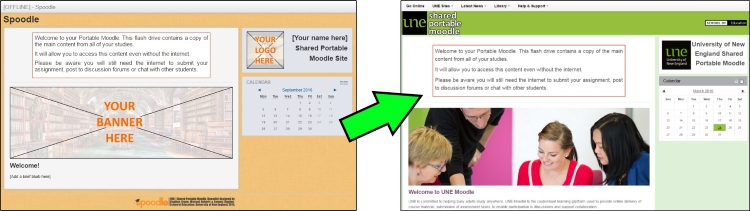 https://moodle.org/mod/forum/discuss.php?d=342367
https://www.youtube.com/watch?v=EsHEgSYKr4A
Embedding Applications in Other Applications
gRSShopper as a Firefox Sidebar
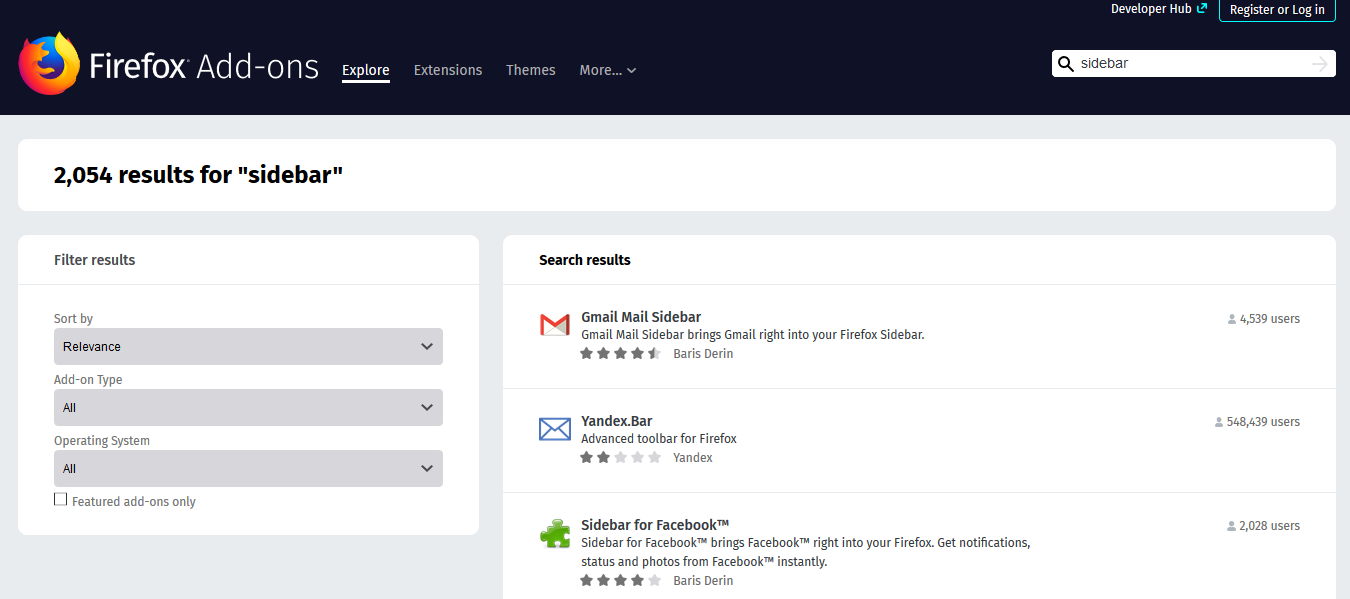 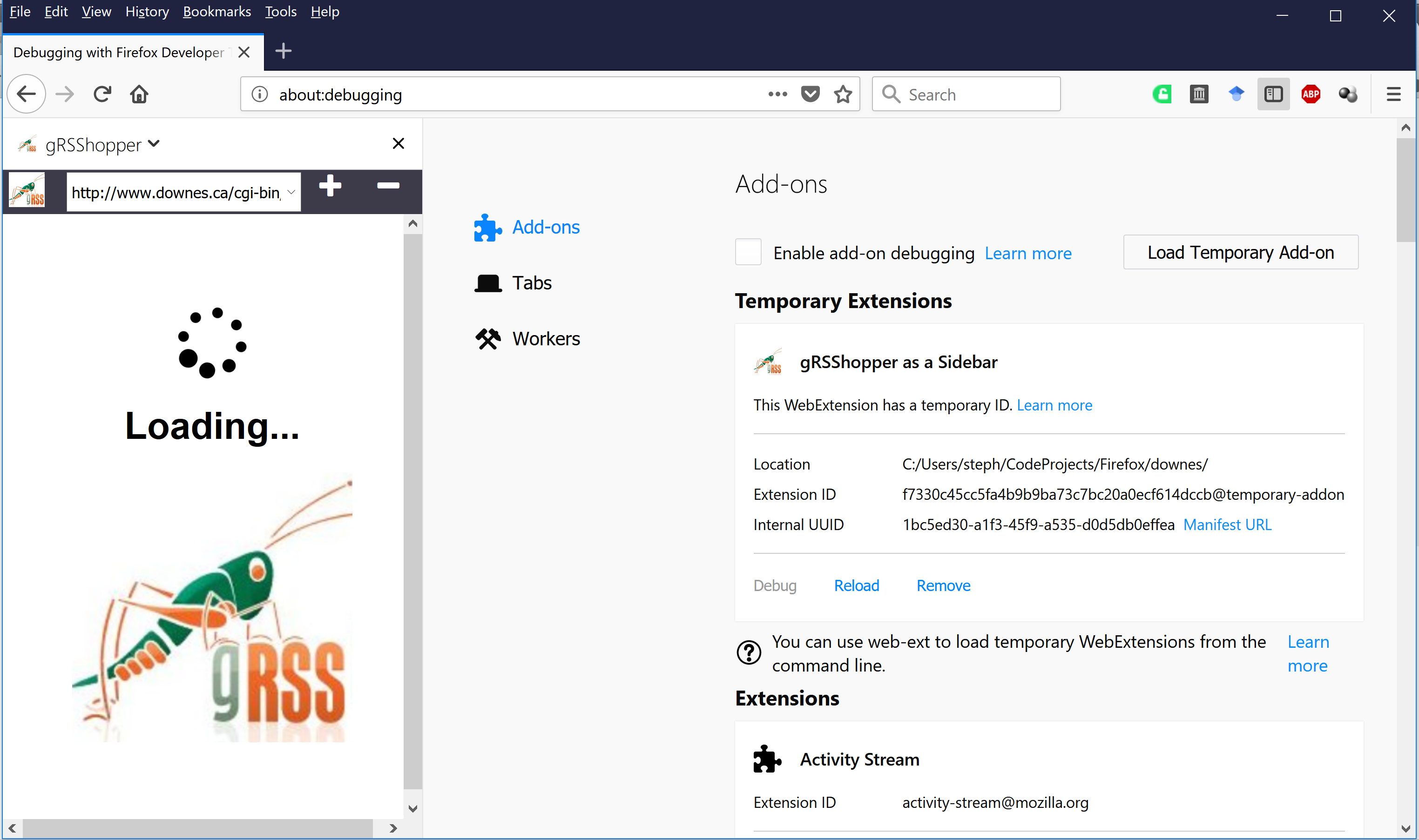 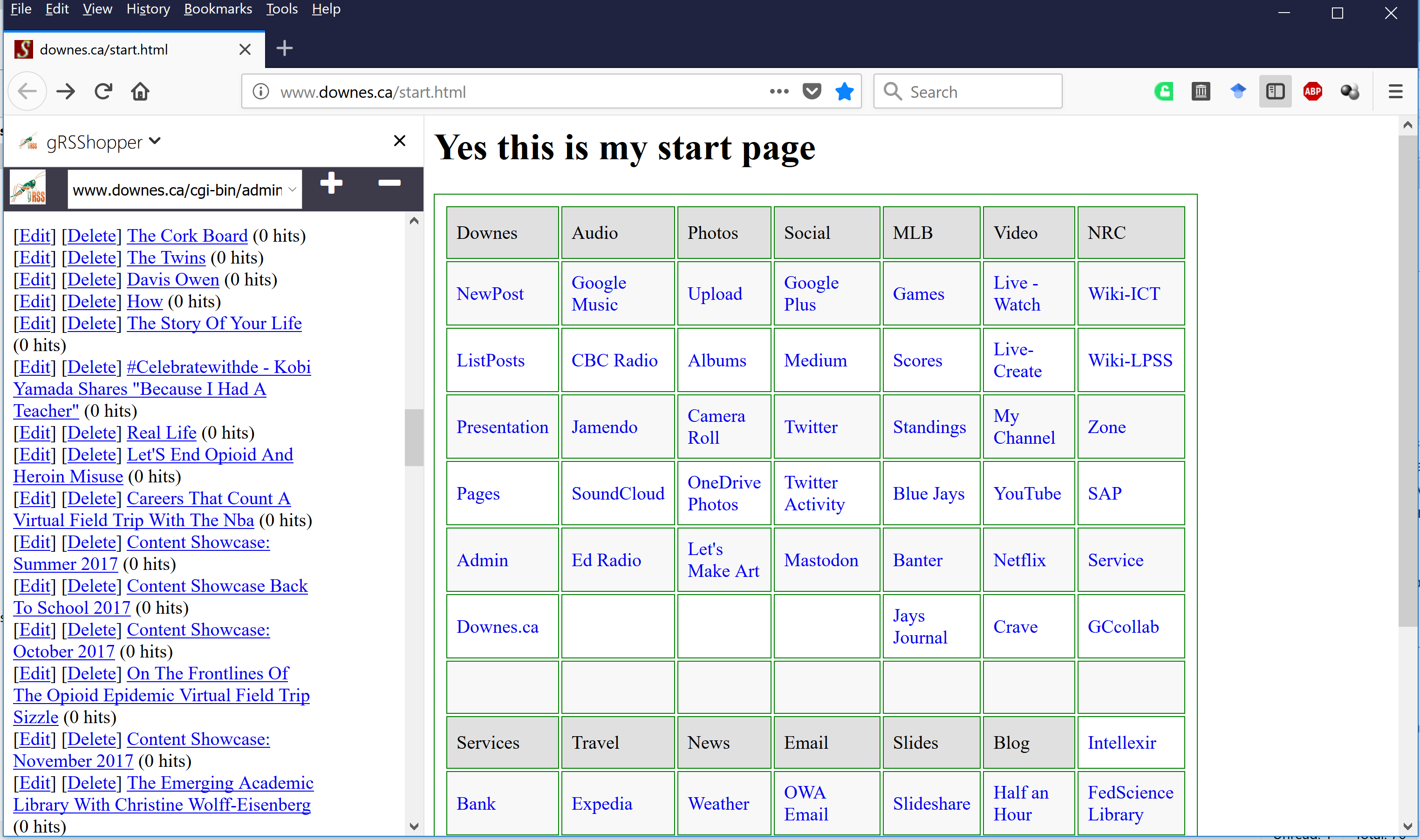 https://addons.mozilla.org/en-US/firefox/search/?q=sidebar&platform=WINNT&appver=58.0
Embedding Applications in Other Applications
gRSShopper in Vivaldi
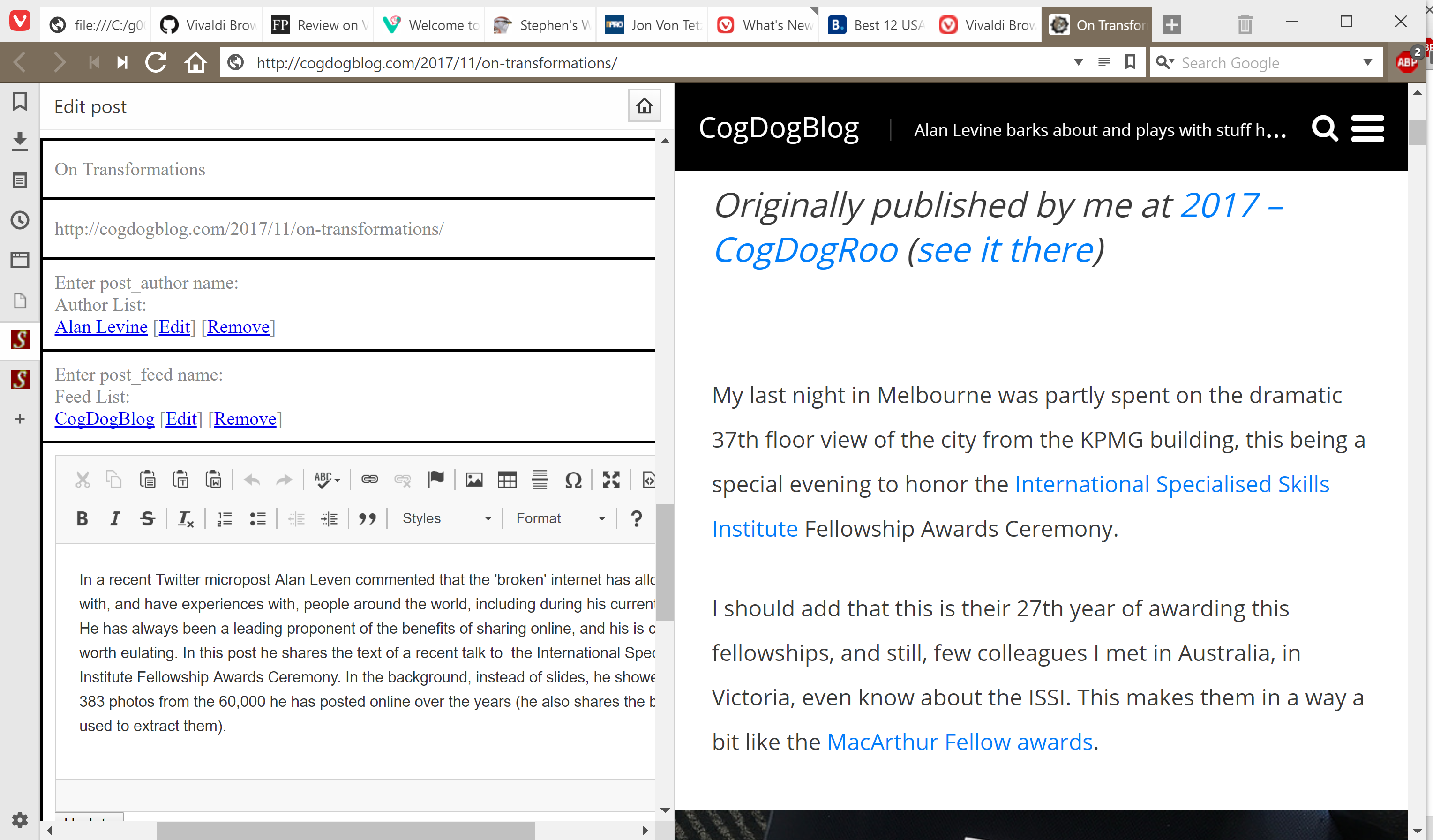 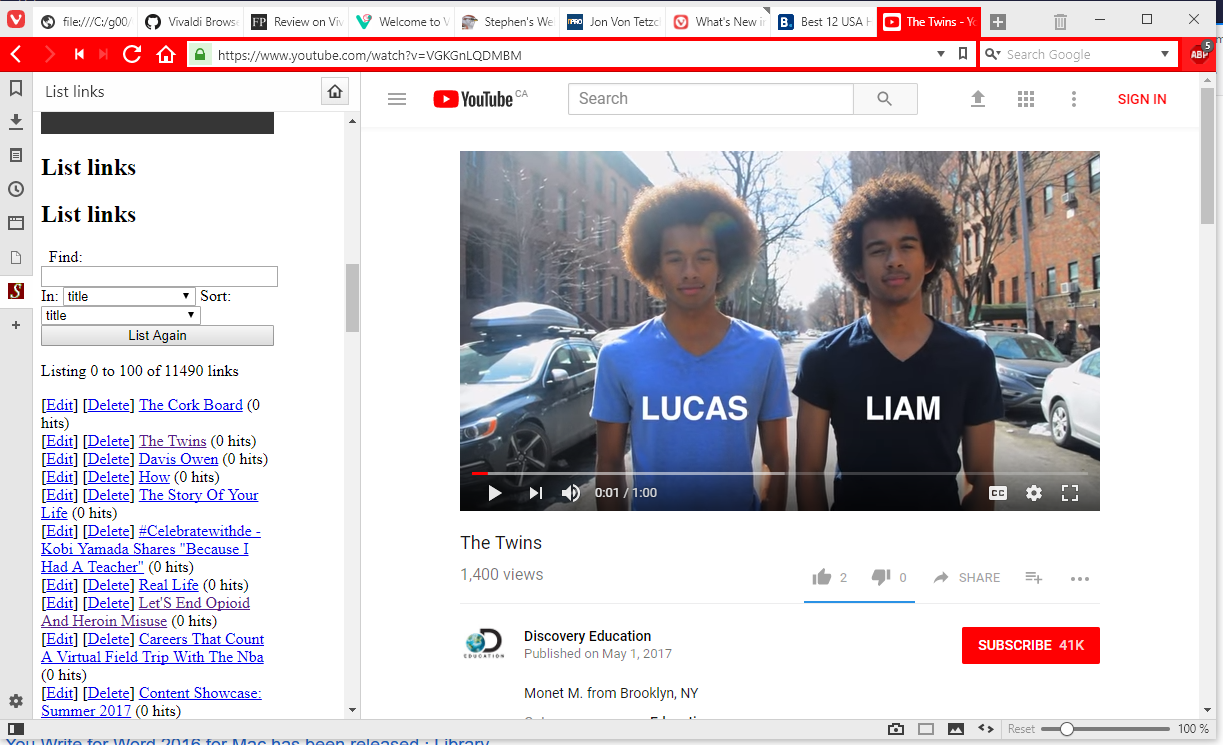 https://vivaldi.com/
Embedding Applications in Other Applications
Research and References in an MS-Word Plugin
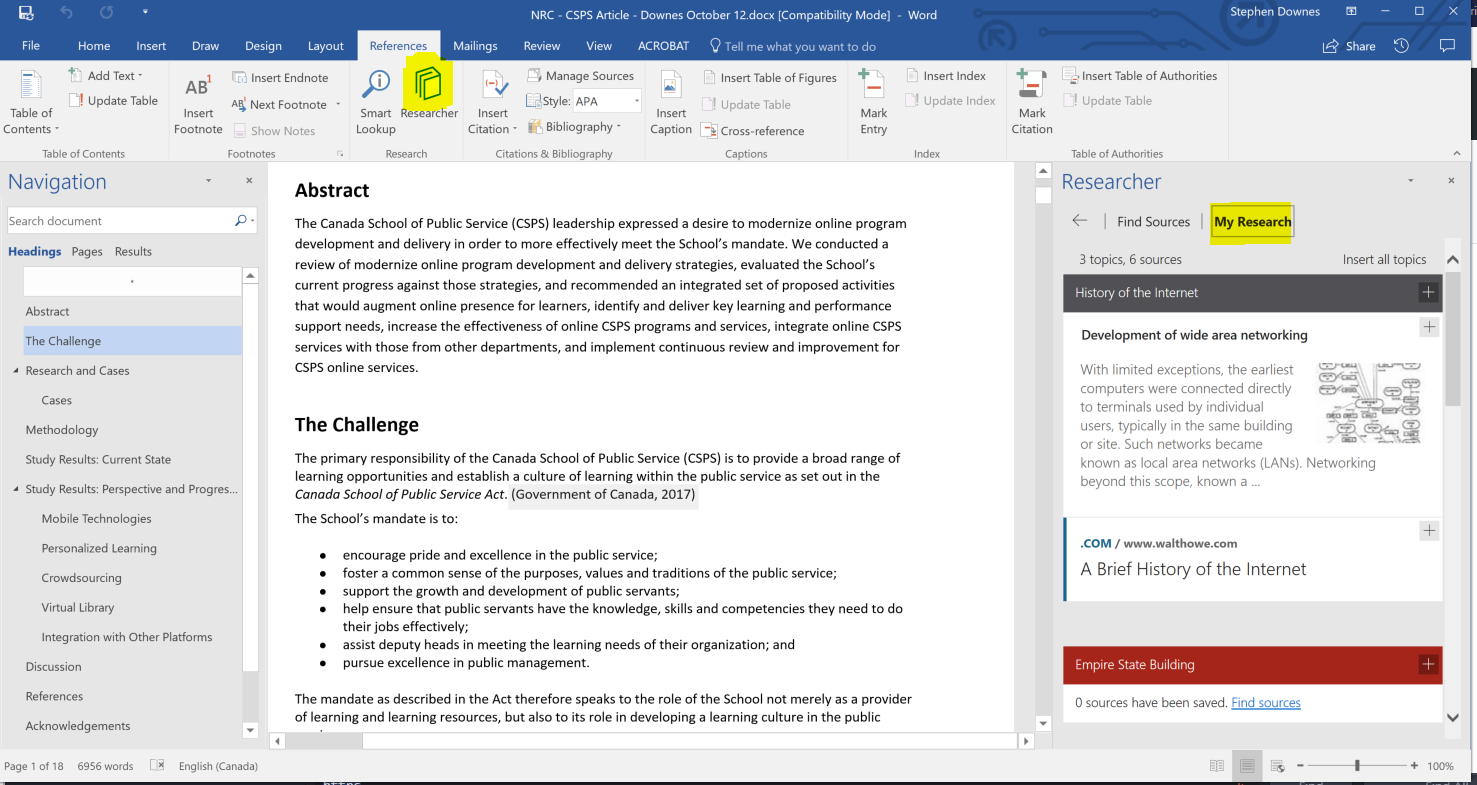 https://www.officetooltips.com/office_2013/tips/advanced_research_with_research_pane.html
Server Virtualization
Parallels
VMWare
Virtual Box
Hyper-V
Virtualization Platforms - Vagrant
Loading and Running Vagrant Boxes
Scotch Box 
https://box.scotch.io/ -- http://192.168.33.10/ 
WPDistillery - https://wpdistillery.org/ - for WordPress
Homestead
Instructions - https://laravel.com/docs/5.5/homestead#first-steps
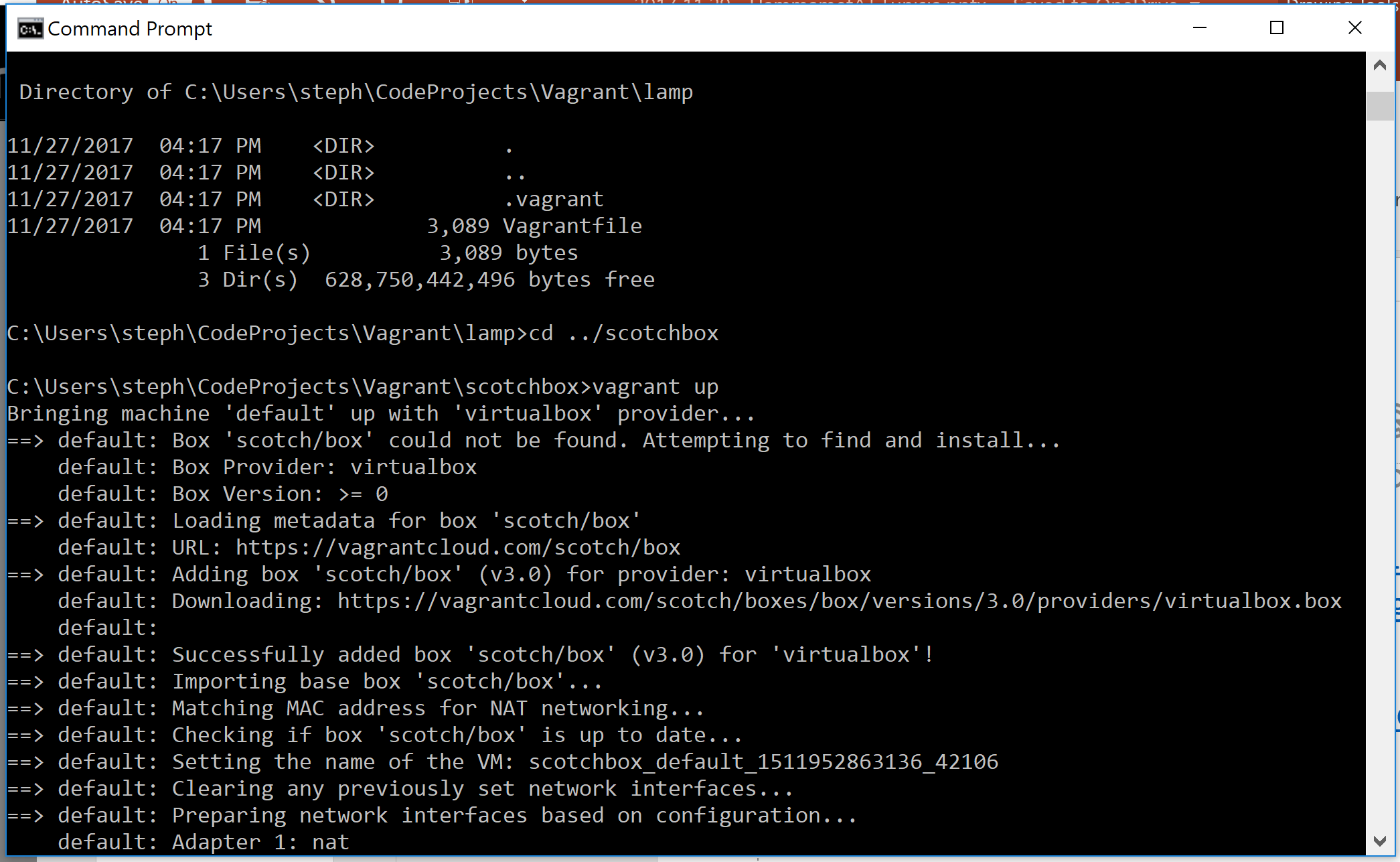 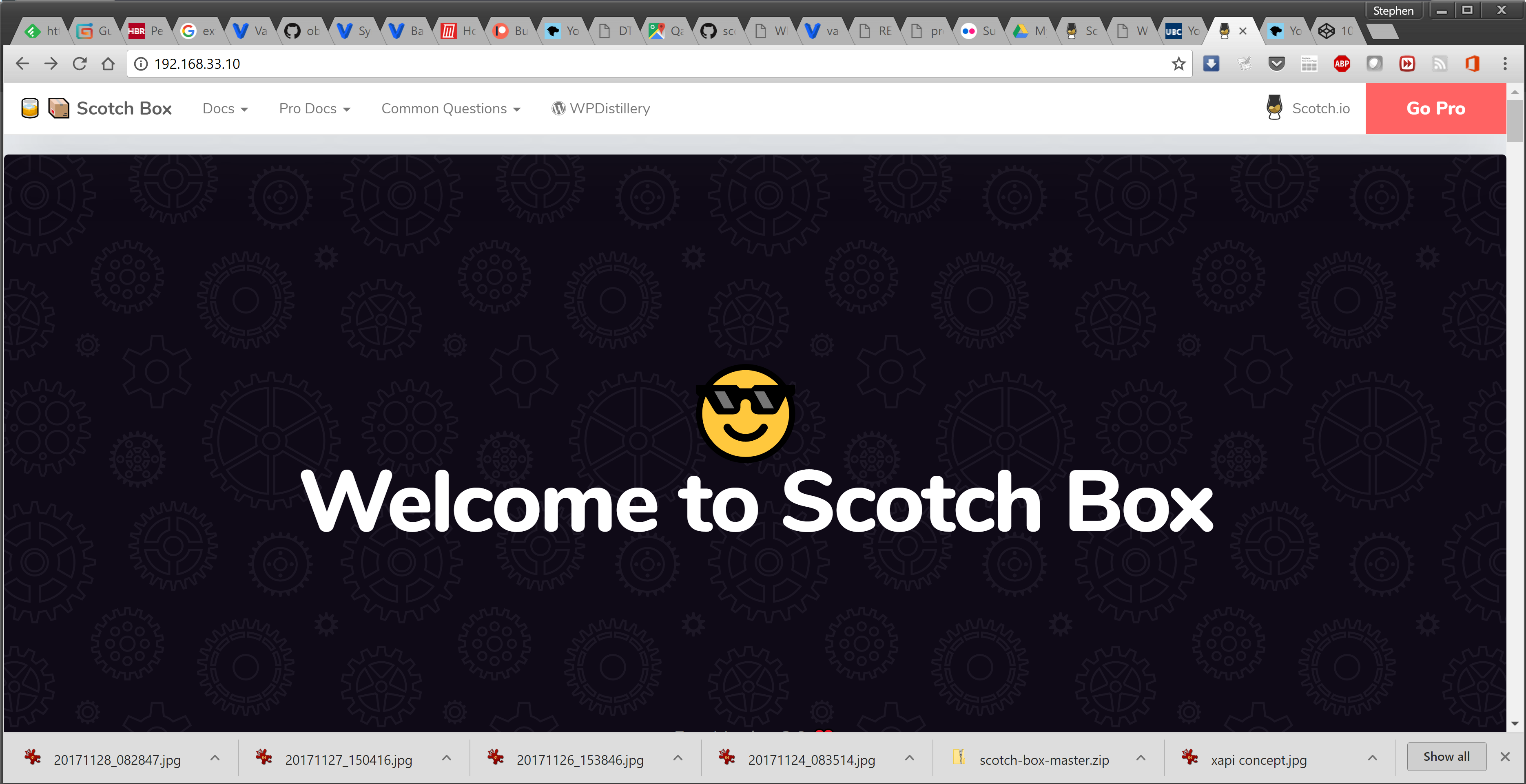 Docker
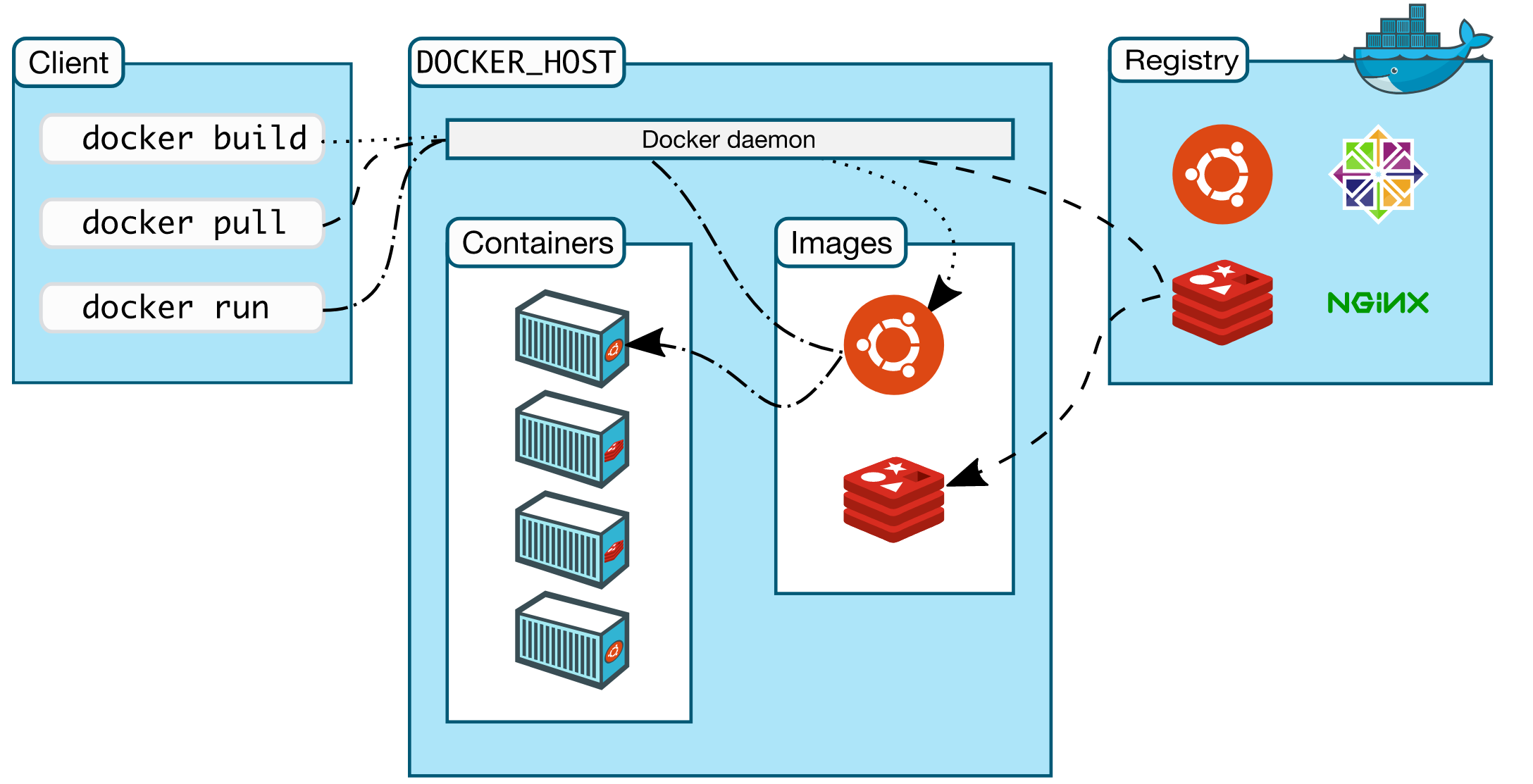 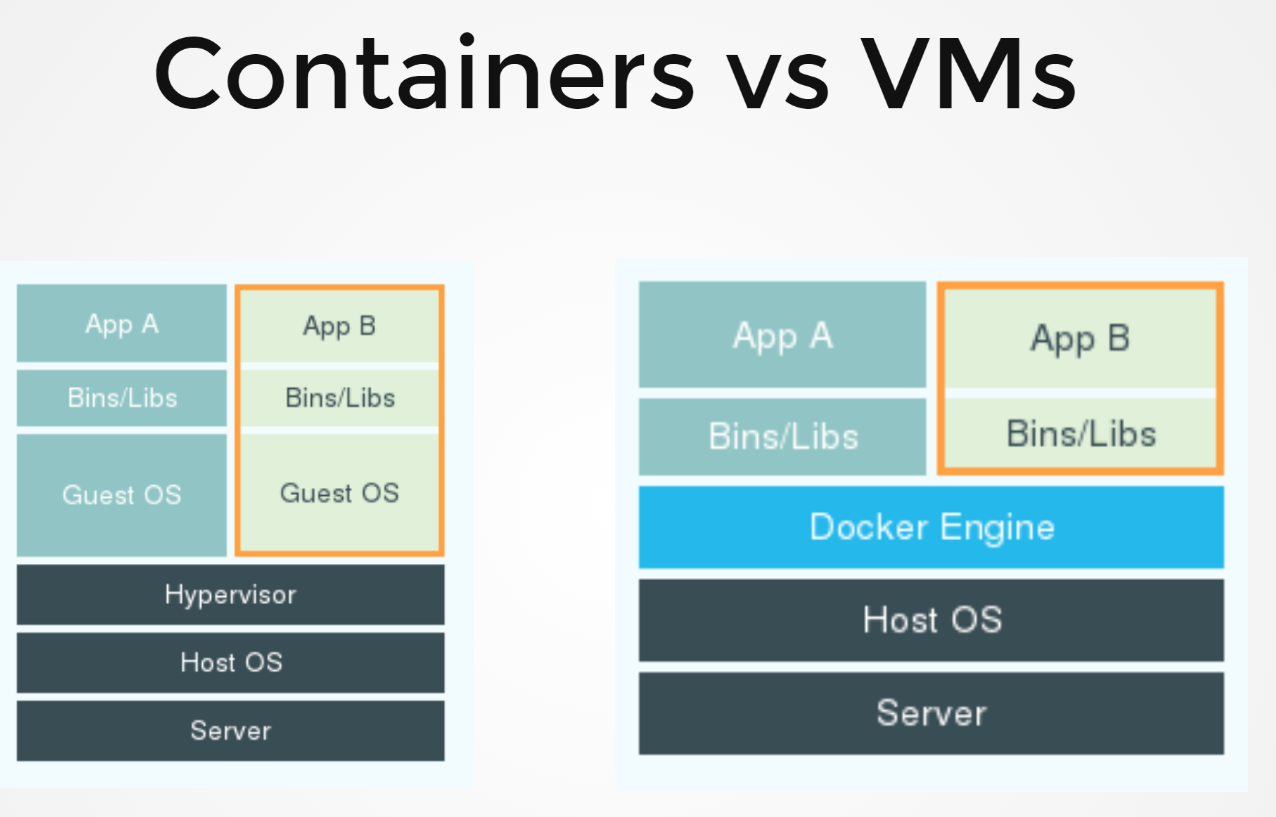 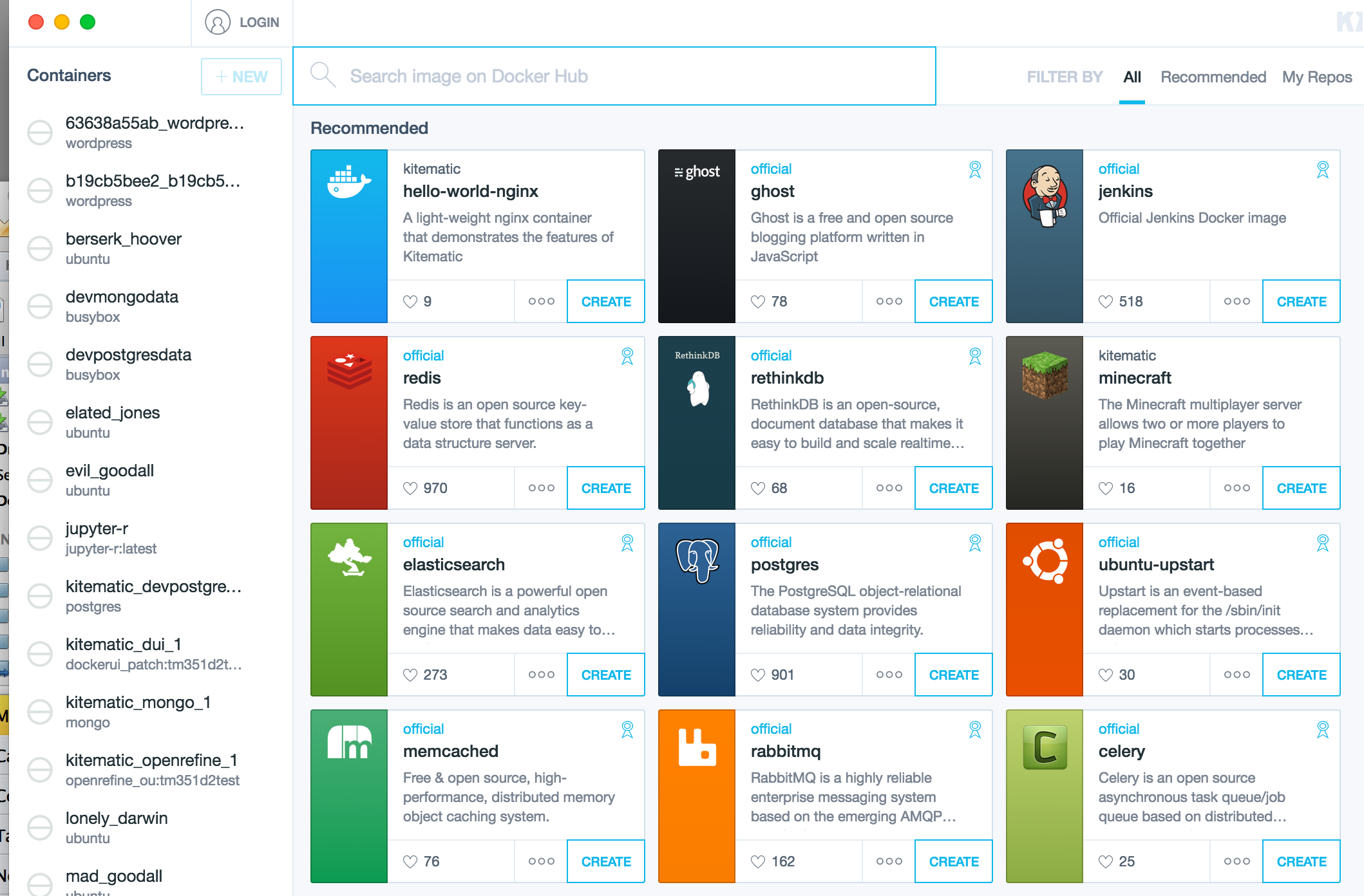 Canvas on Docker
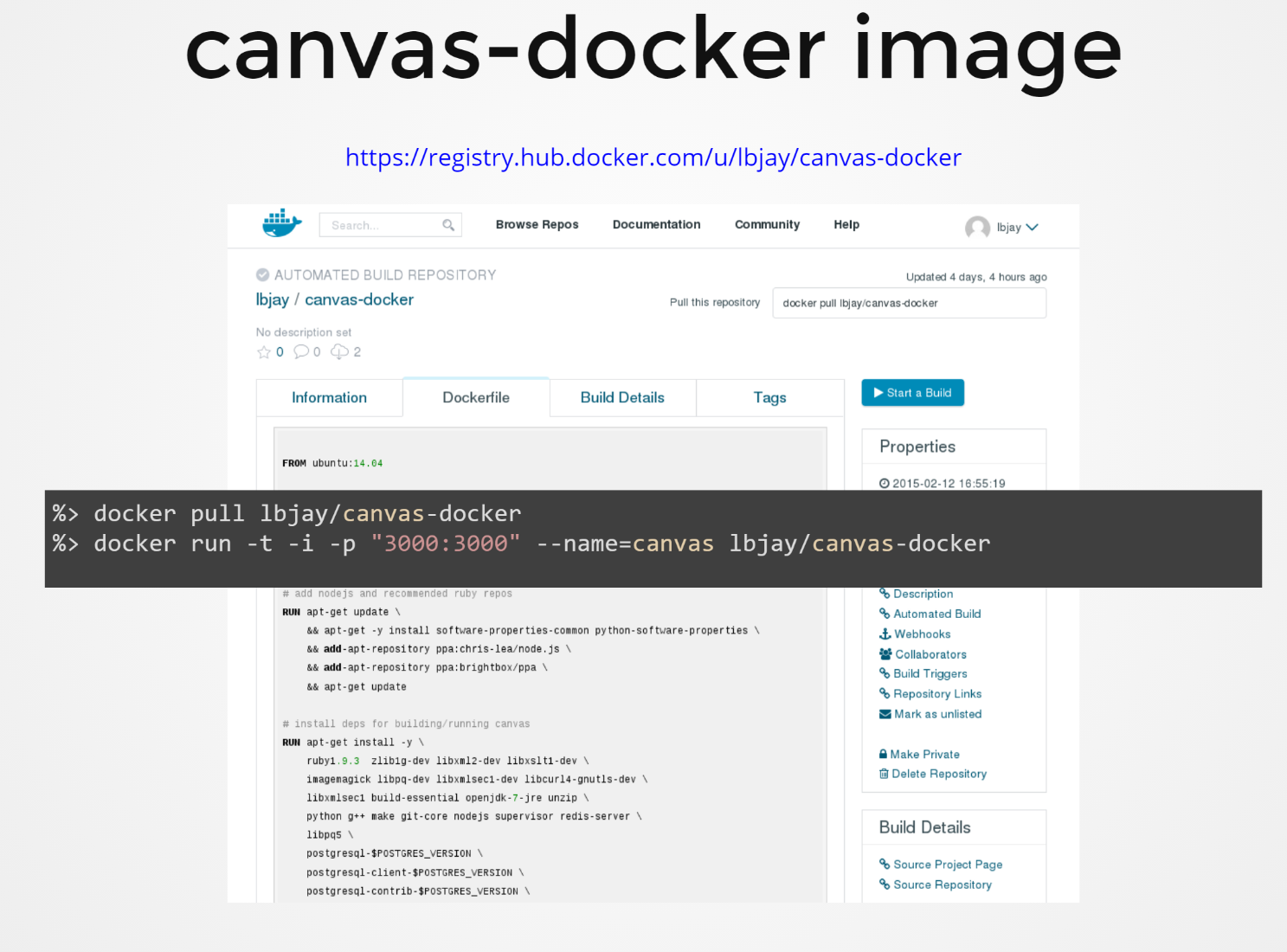 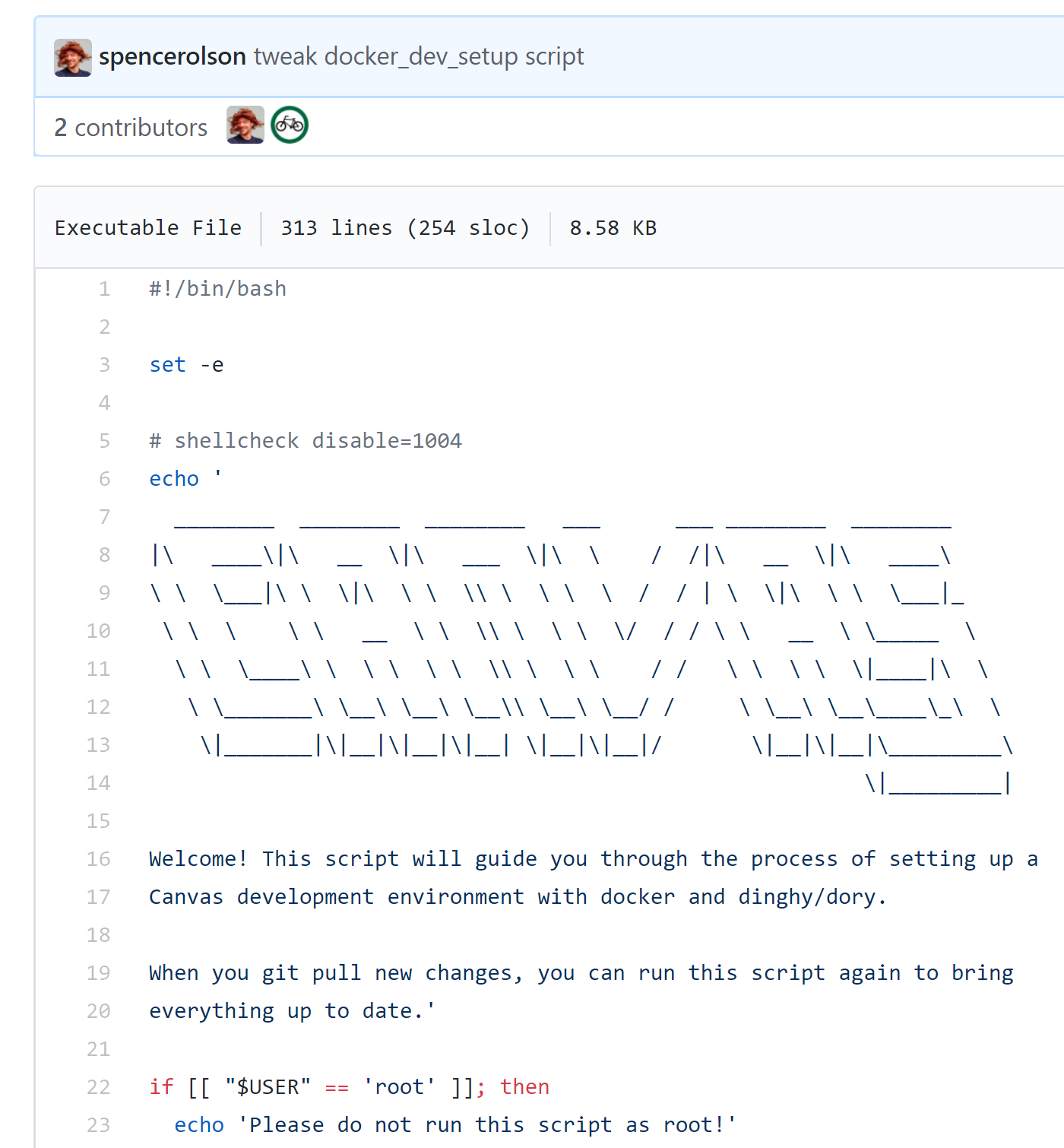 http://slides.com/jamesluker/how-to-docker-2#/
https://github.com/instructure/canvas-lms/blob/master/script/docker_dev_setup.sh
Big Blue Button in Docker
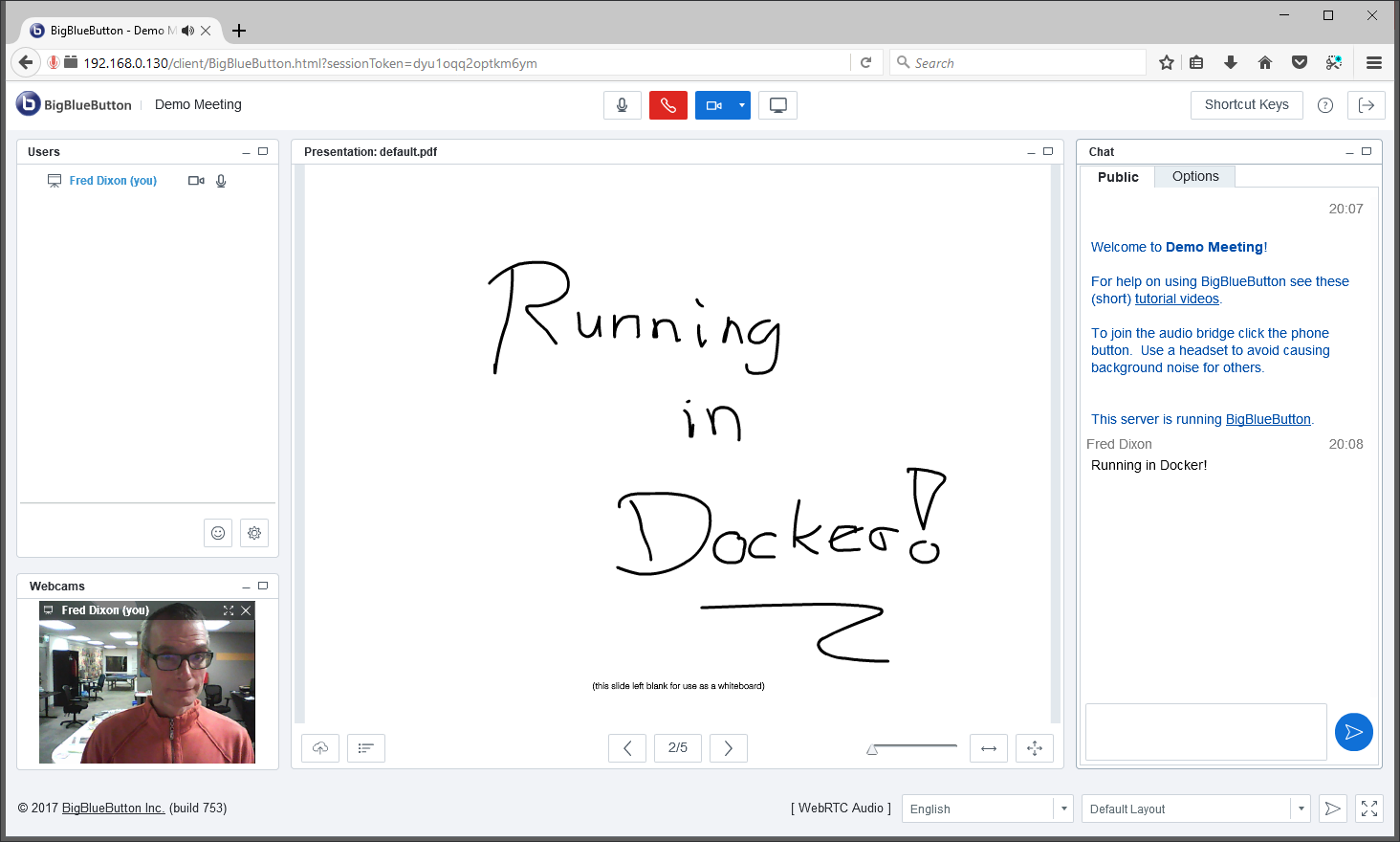 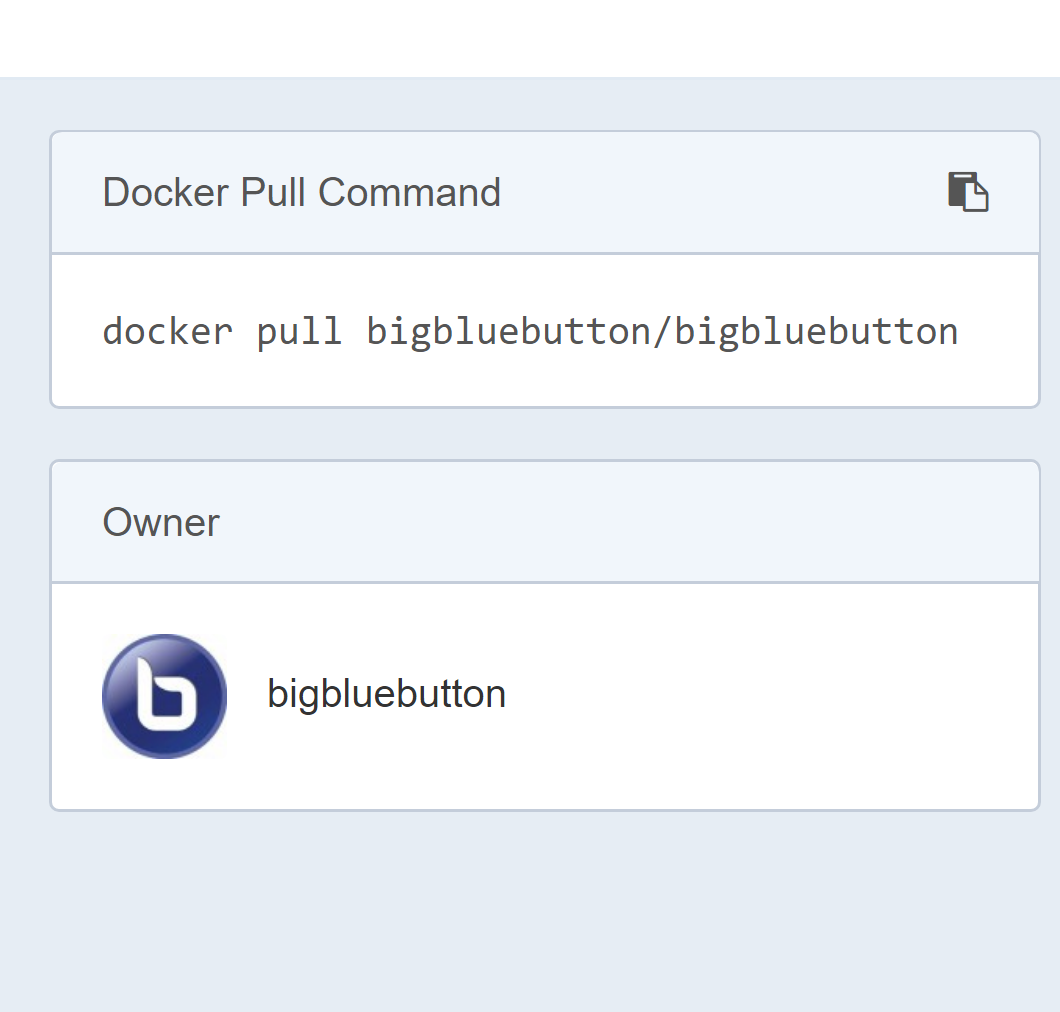 http://docs.bigbluebutton.org/labs/docker.html
https://hub.docker.com/r/bigbluebutton/bigbluebutton/
Moodle on Docker
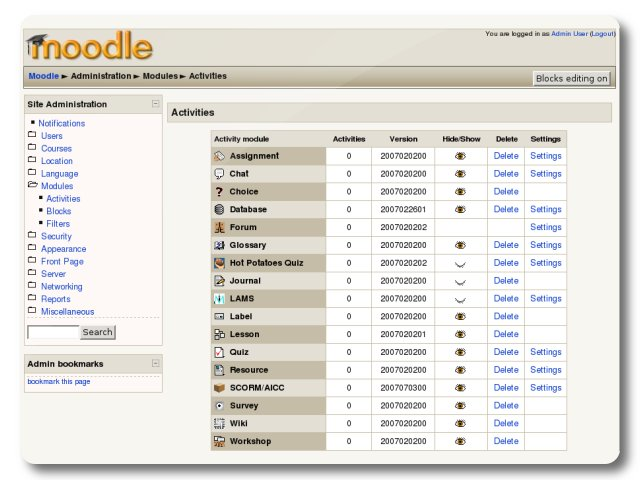 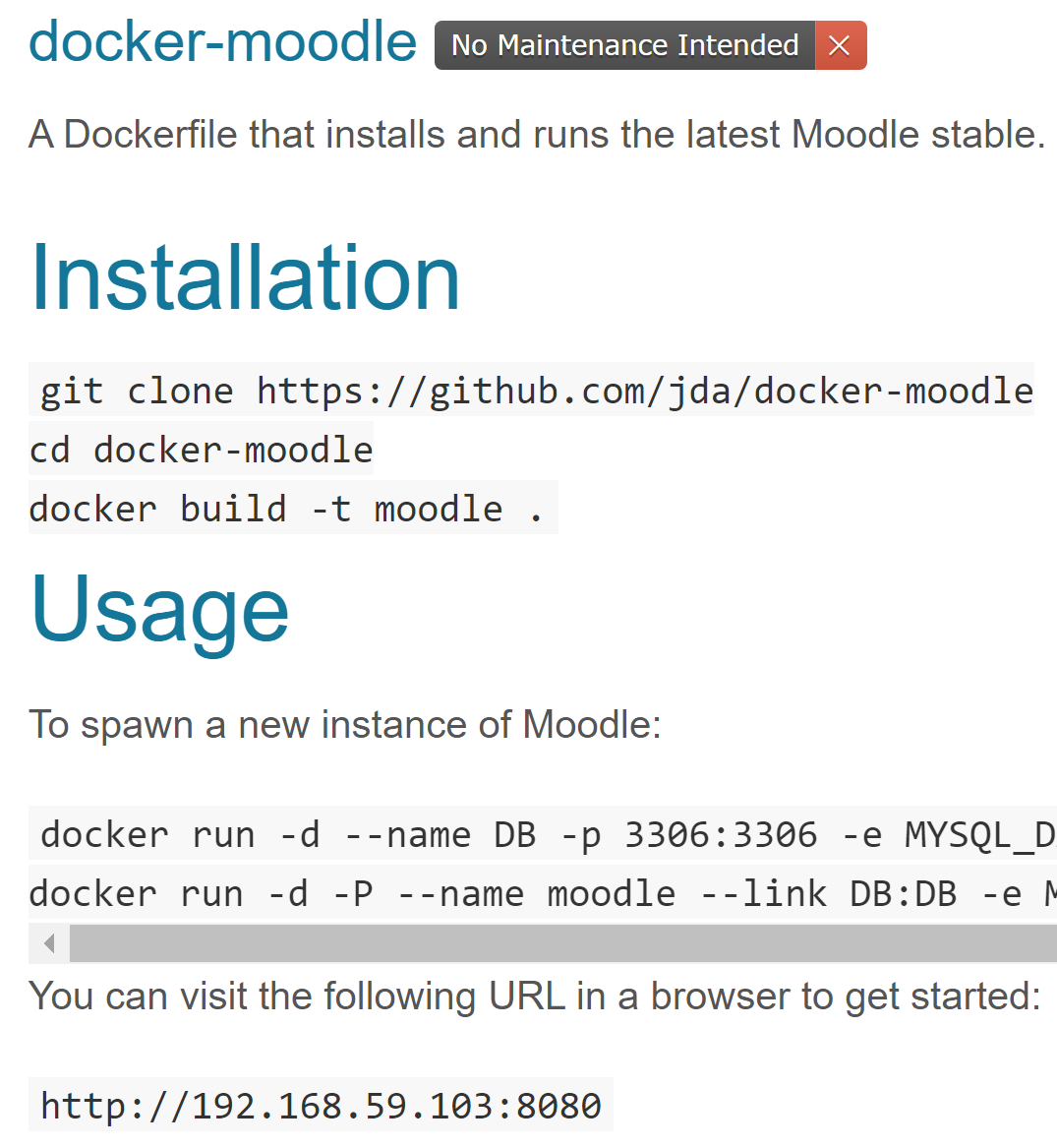 https://hub.docker.com/r/jauer/moodle/
Options
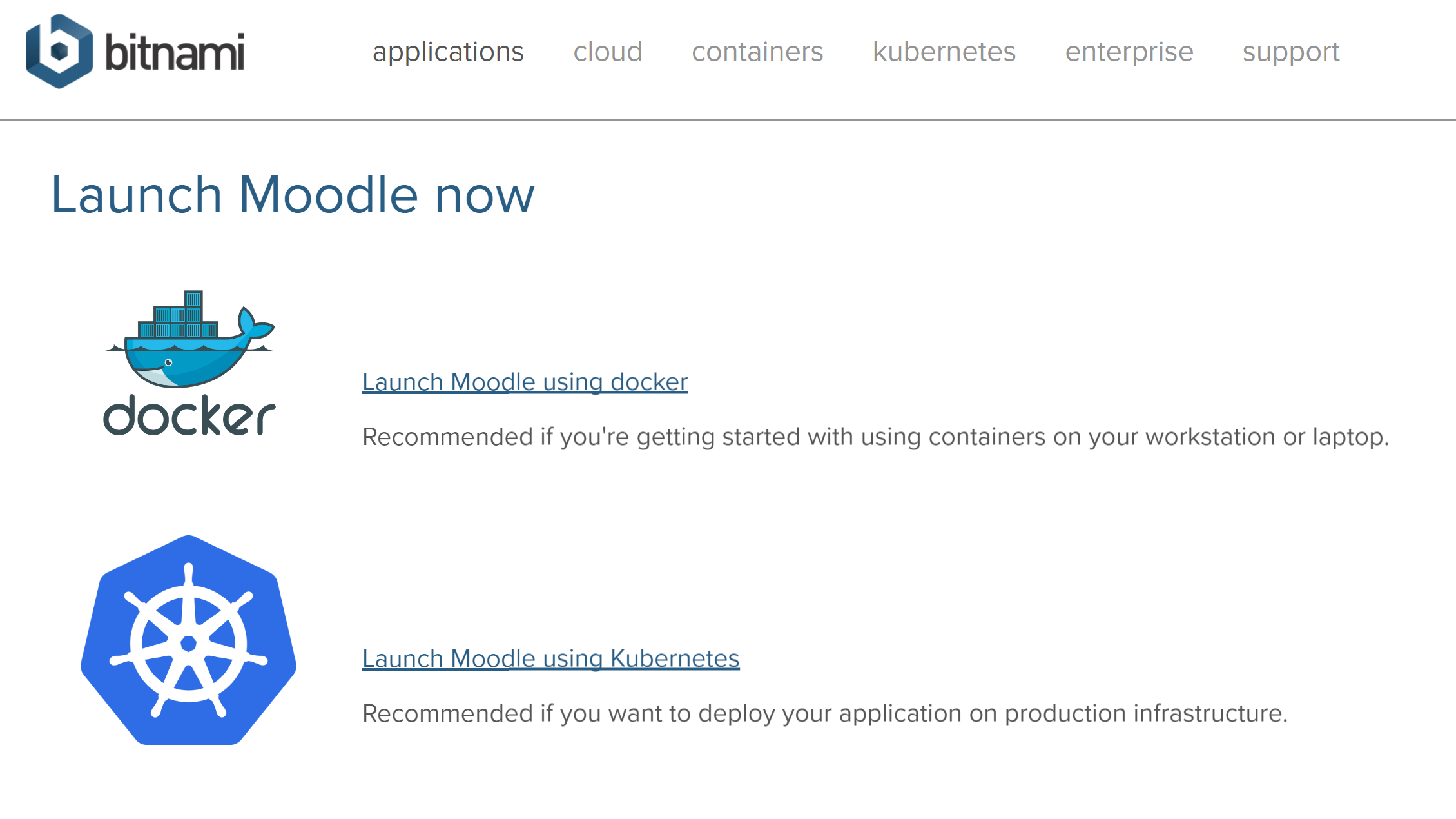 https://bitnami.com/stack/moodle/containers
Cloud Infrastructure Providers
AWS
Azure
Bitnami
Happening Now…
Docker images to build OER
https://gitlab.com/oer/docker